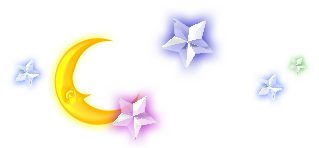 國立花蓮高級商業職業學校
107學年度   班級經營分享
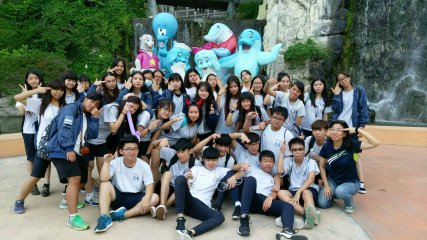 英二甲導師：謝淑姿
中華民國107年 8月22日
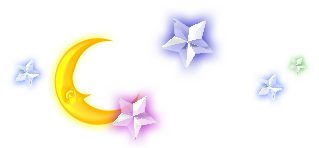 內容大綱
一、前言
二、親師溝通的建立
三、師生關係的建立
四、班級活動的運作
五、結語
班級經營分享
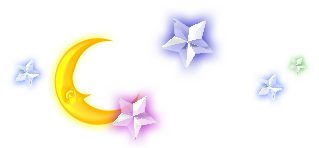 一、前言
班級經營分享
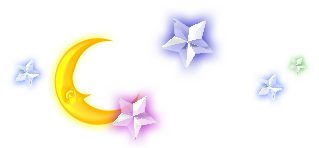 一、前言
去年從淑萍老師的
分享中學到很多。

今天報告過去一年帶新生的方式，請大家多多指教，彼此相互交流，一起快樂帶班。
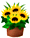 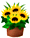 106年高三畢旅-師長團
相互交流成長的好伙伴
班級經營分享
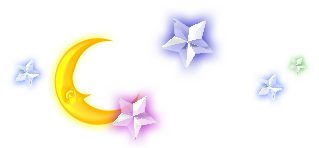 一、前言
帶班方式沒有對不對，
  只有適不適合。
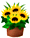 每個老師都有不同的特質，
  每個班級都有不同的特性。
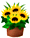 同一種方式
不一定適合各班
班級經營分享
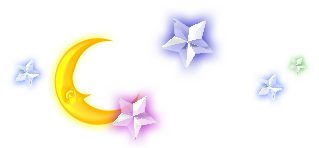 二、親師溝通的建立
班級經營分享
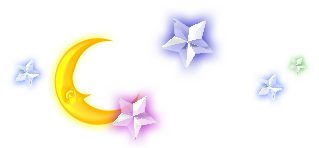 二、親師溝通的建立
溝通原則
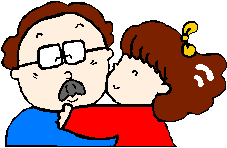 同理家長的想法
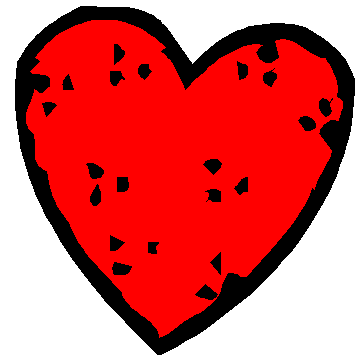 先講孩子的優點再提缺點
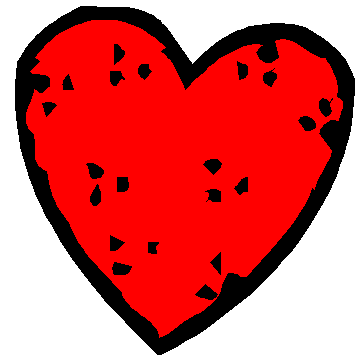 賞識孩子且多感謝家長
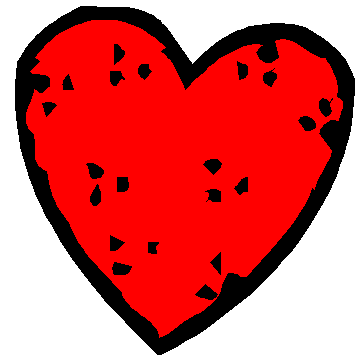 善用資源(教官室、輔導室、認識家長的老師..)
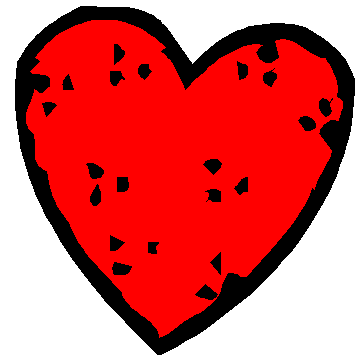 例:學毅、孟瑩、美惠、德洋..
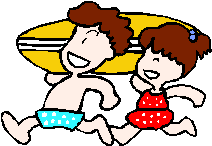 親師勤溝通，帶班粉輕鬆
班級經營分享
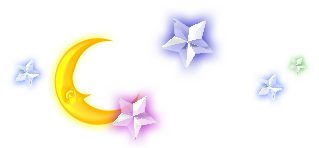 二、親師溝通的建立
溝通方式
給家長的一封信新生訓練發(附件一)
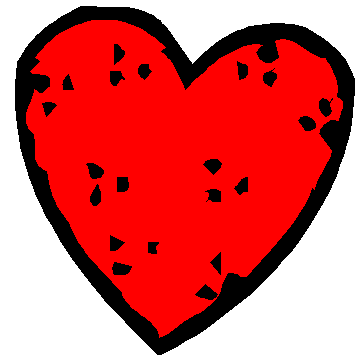 電訪、家訪、到校面談
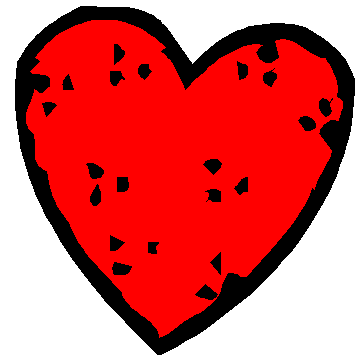 需交教官室資料：家電訪記錄表(附件二)、
     工讀訪視(附件三)、賃居生訪視(附件四)
親職座談會
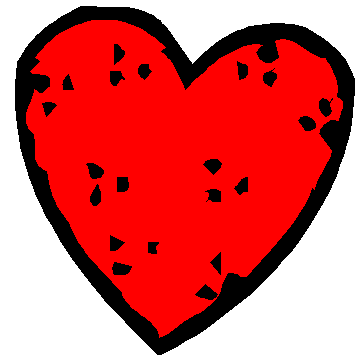 聽演講後再到教室，先規劃好流程
建立家長line群組
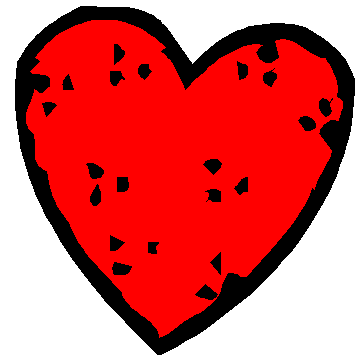 班級經營分享
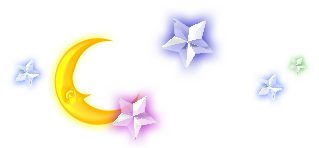 家訪
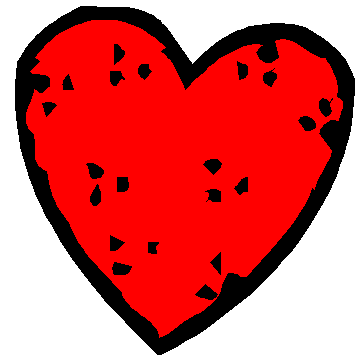 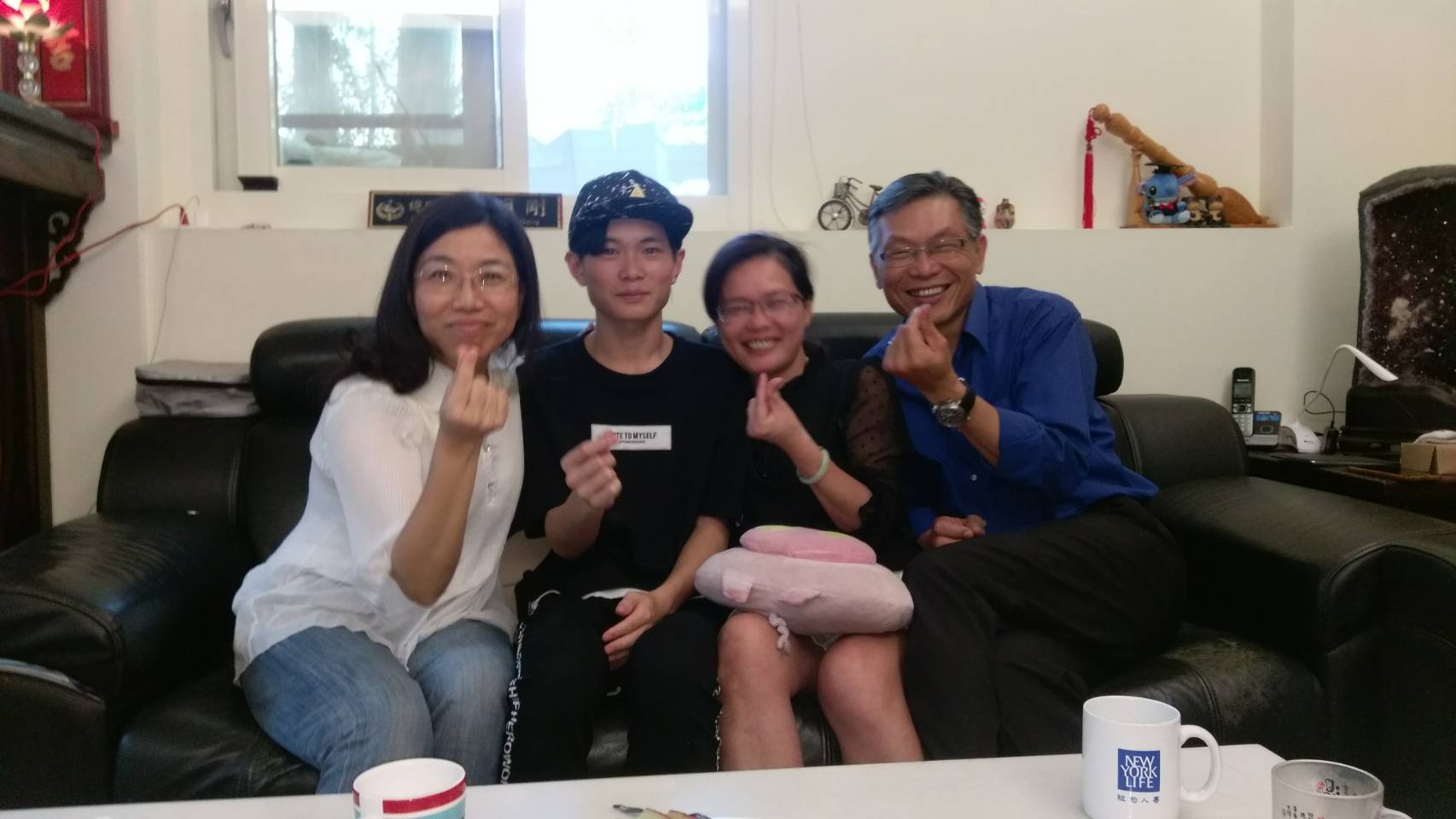 先取得家長同意，
確認可拜訪時間。
回條未交，優先家訪→
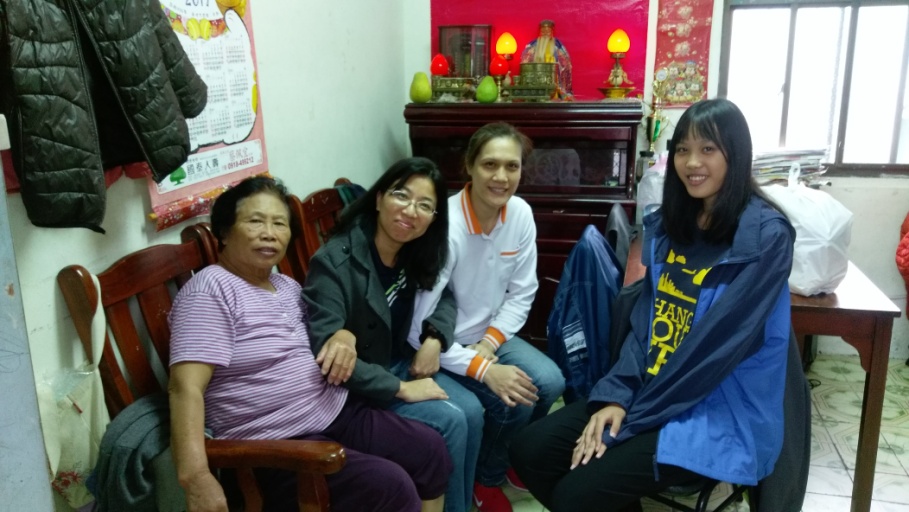 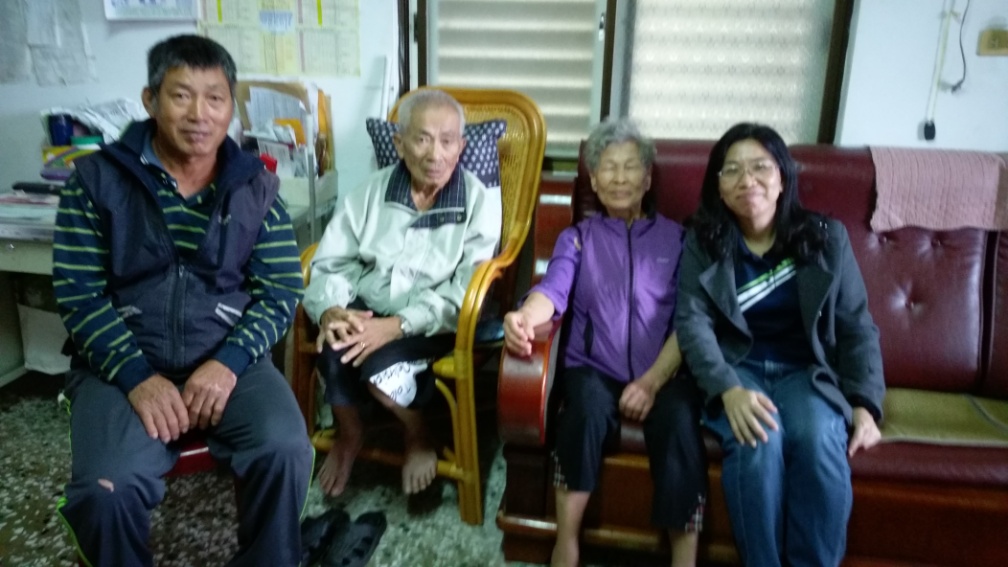 家訪到台東↑
到鳳林家訪↑
三、親師溝通的建立
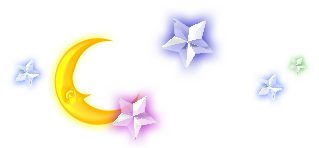 親職座談會
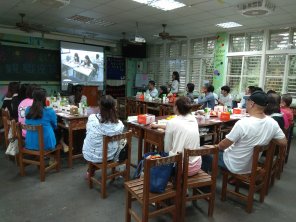 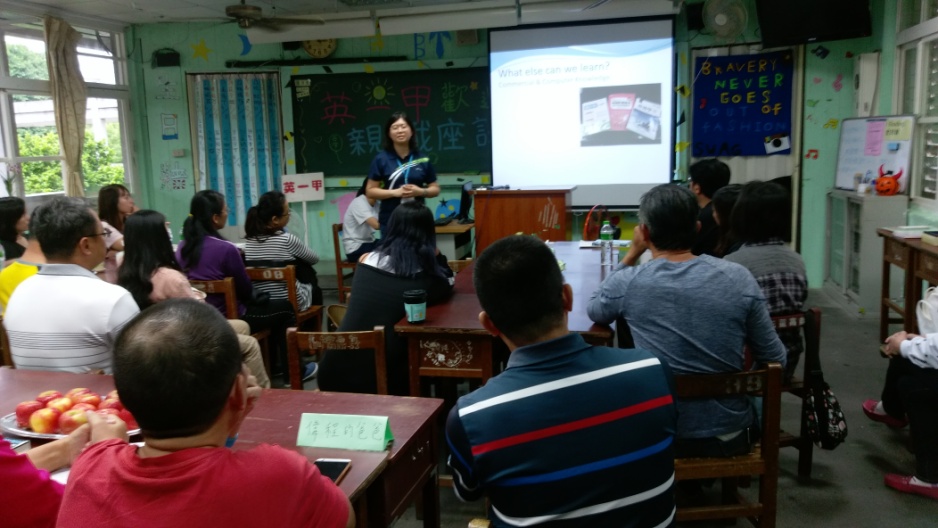 科主任介紹科特色↑
班級活動相片影片請同學製作↑
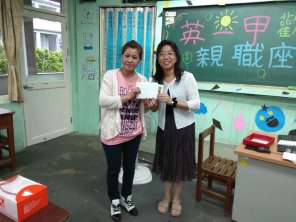 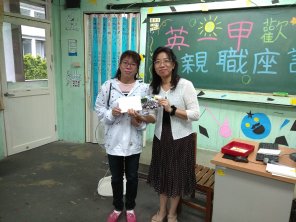 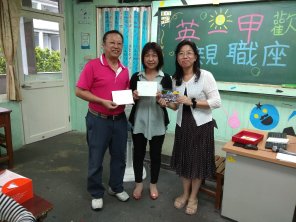 家長遠從新竹↑、玉里↑來參加
準備卡片和相片送給家長↑
三、親師溝通的建立
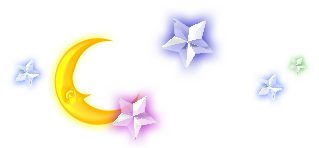 親職座談會
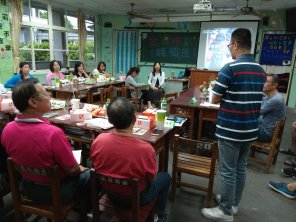 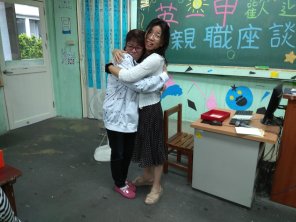 家長自我介紹及意見交流↑
家長收到孩子寫的感恩卡片很開心↑
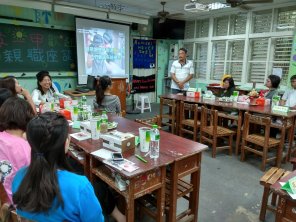 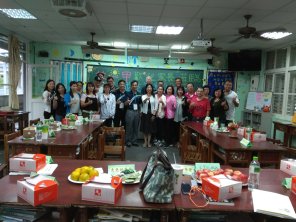 拍團體照會後送給家長
家長建議建立line群組↑
三、親師溝通的建立
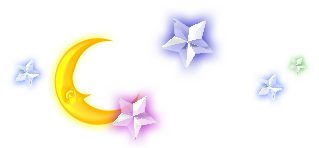 三、師生關係的建立
班級經營分享
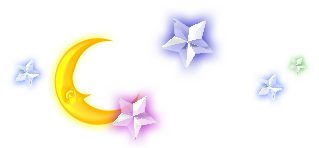 三、師生關係的建立
每個學生都想成功，都想被愛、被接納，想當個有價值的人。
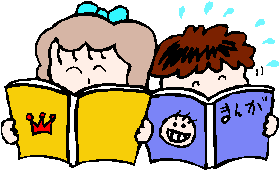 愛
生命就是在
接受愛和付出愛
班級經營分享
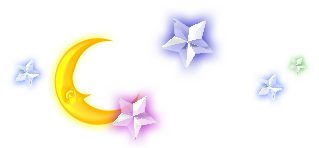 三、師生關係的建立
參與學生各項活動
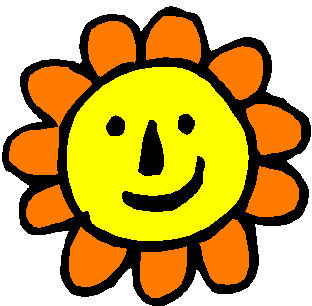 學生會感受到老師
真誠的關心。
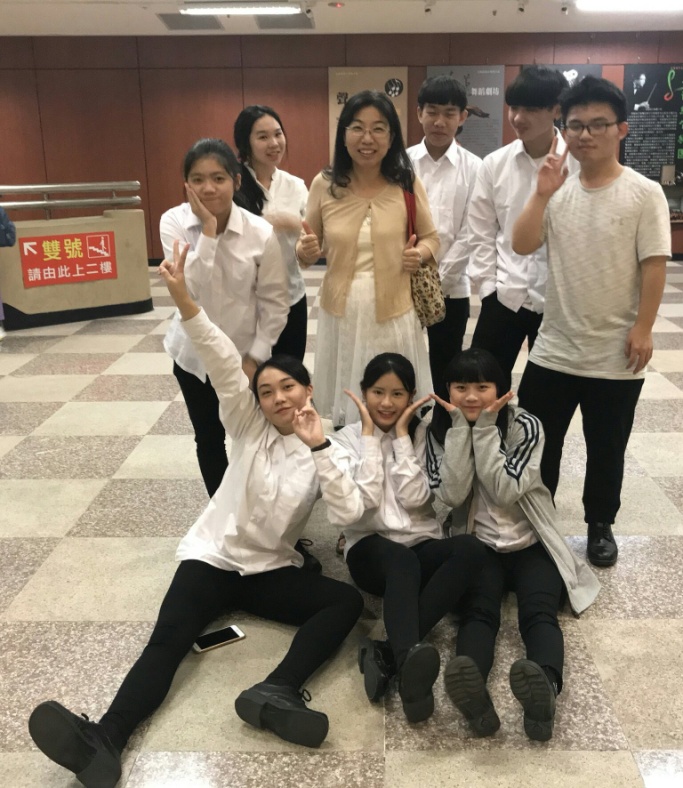 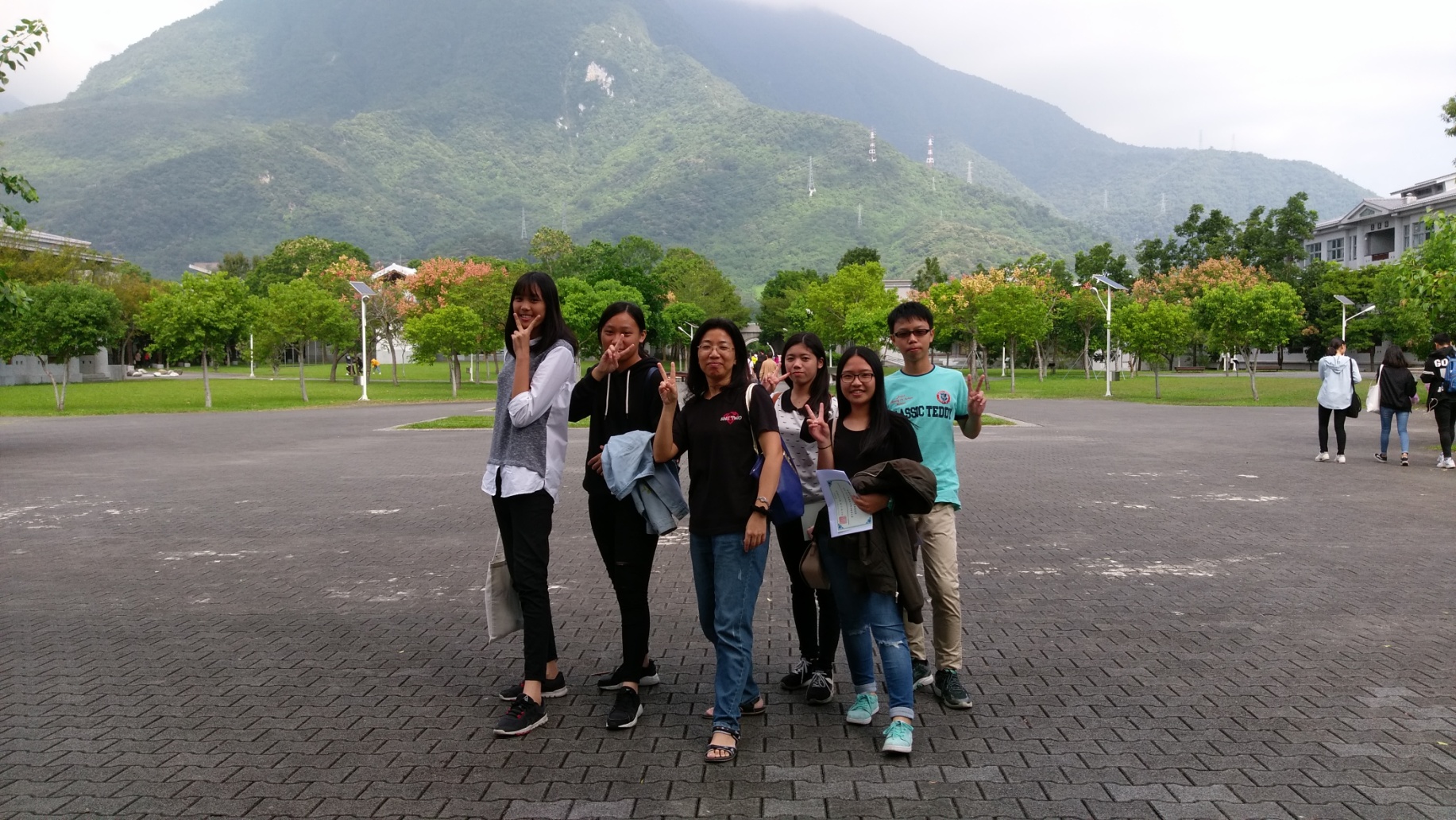 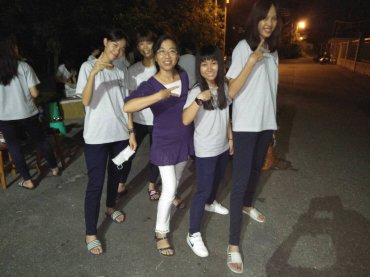 520國管樂音樂會
中秋宿舍烤肉
更生盃數學比賽
班級經營分享
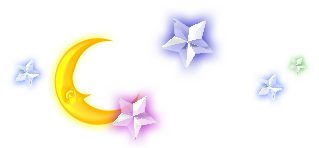 參與學生各項活動
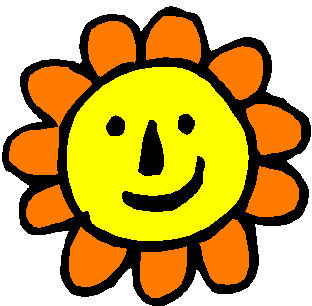 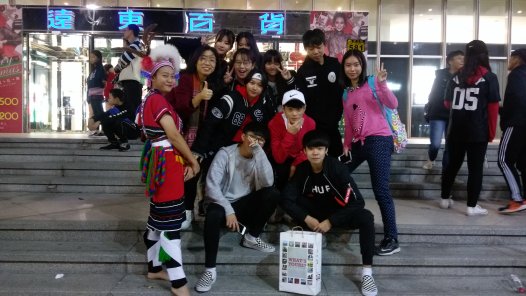 了解學生興趣專長
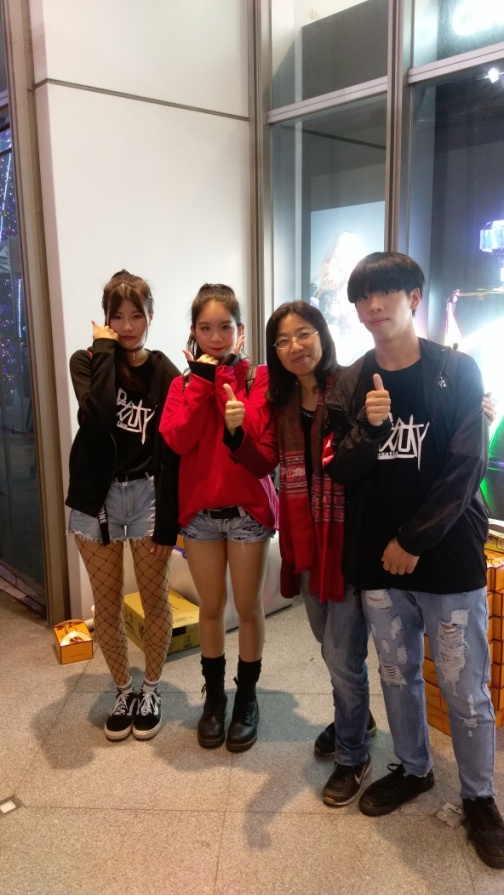 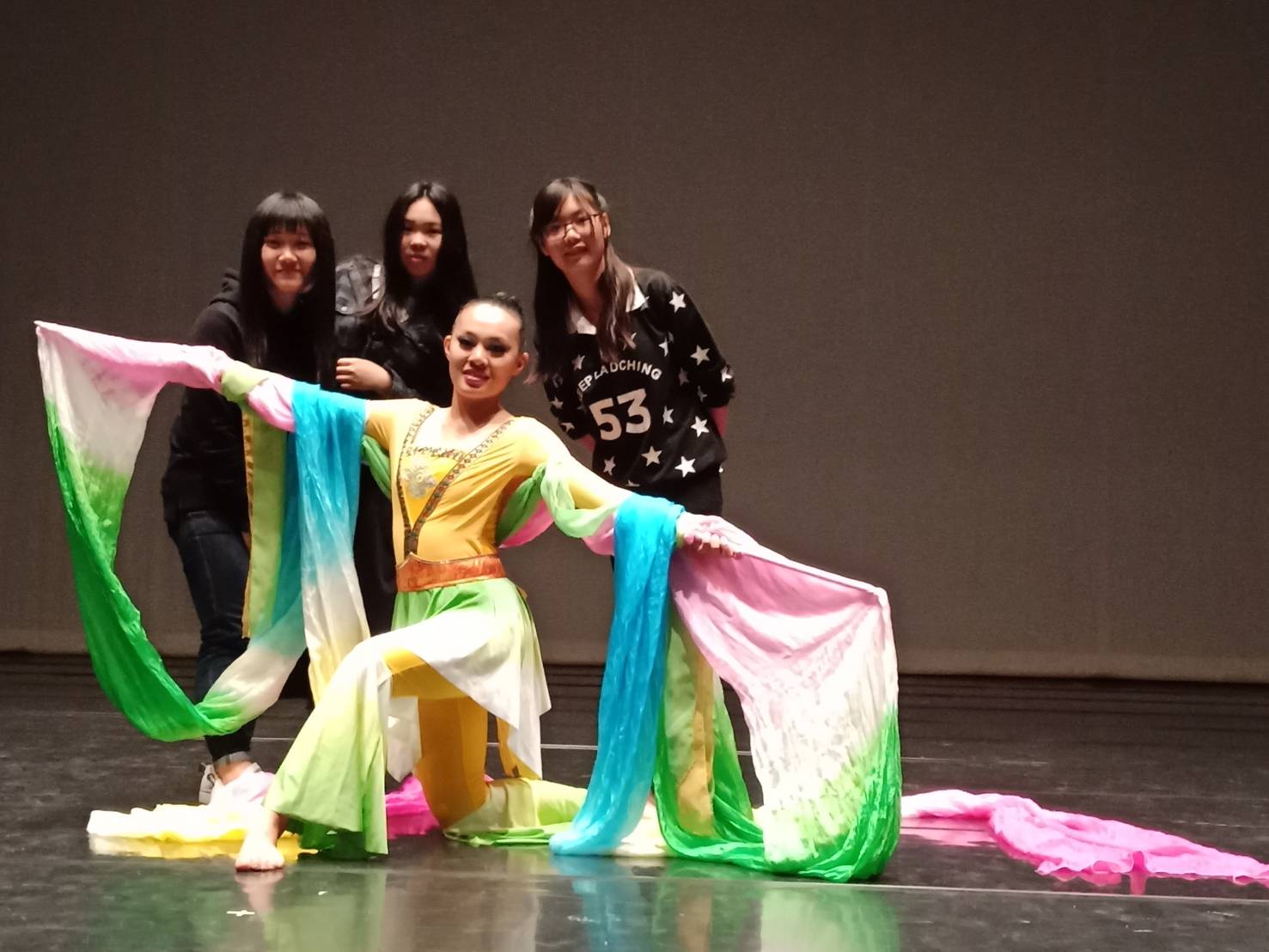 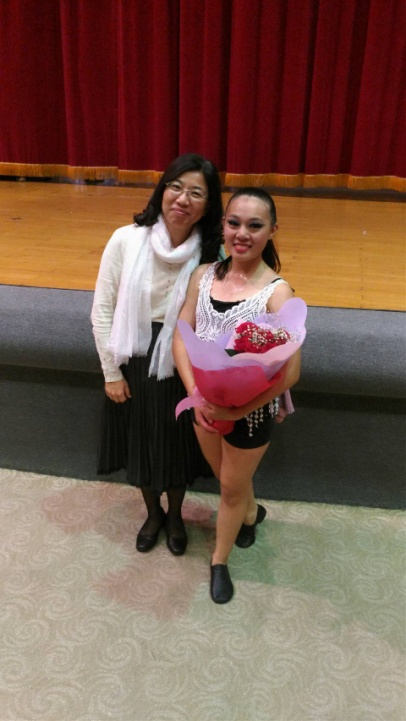 社團成果發表-原舞、舞感、熱舞
增進親師生情感
學生舞蹈表演
師生關係的建立
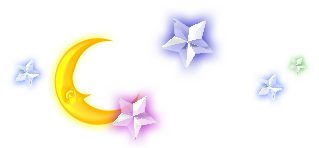 三、師生關係的建立
首重教學、適時分享人生經驗
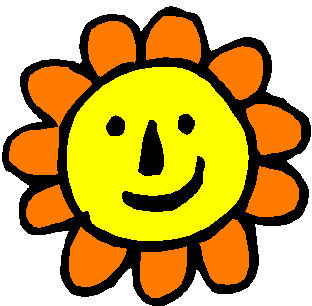 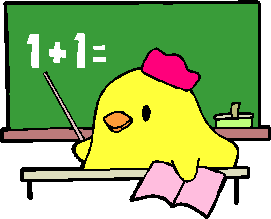 信姿姿、得證照
◆
老師認真教學，帶給學生希望。
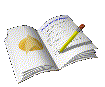 人生因會計而美好
◆
引導學生思考自己的人生因○ ○而美好
班級經營分享
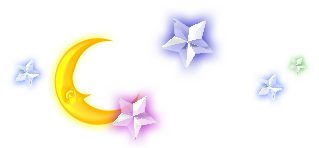 師生關係的建立在日積月累中
期末和班上每一位同學合影留念
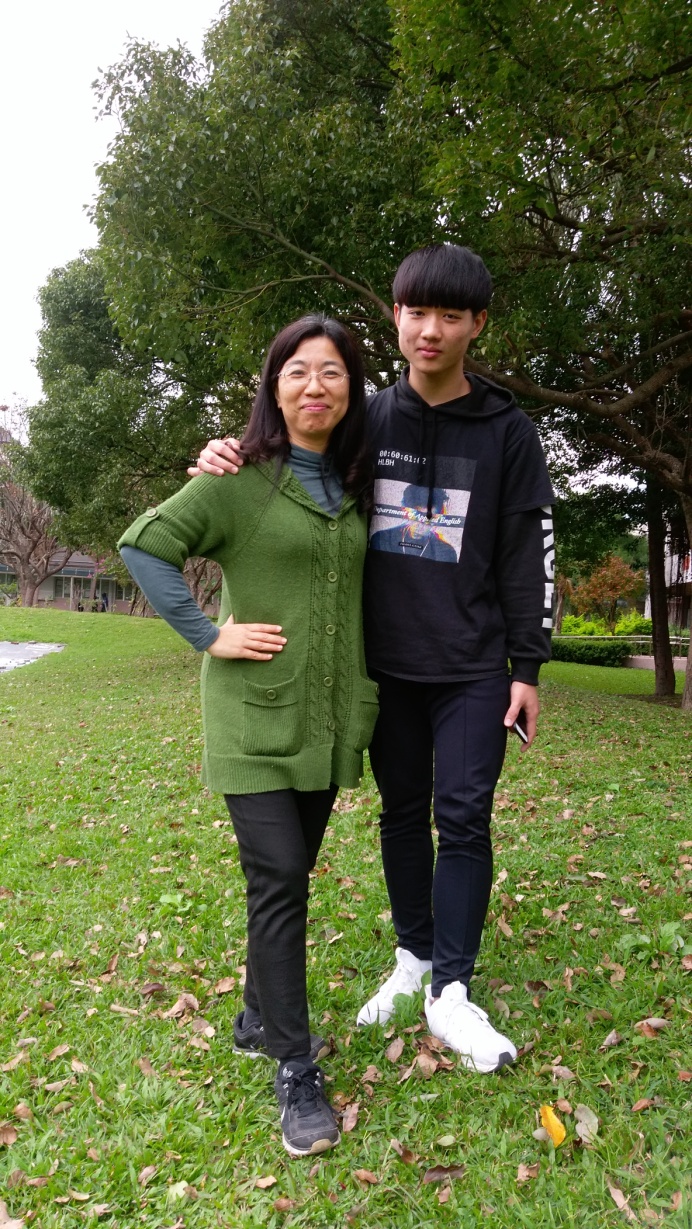 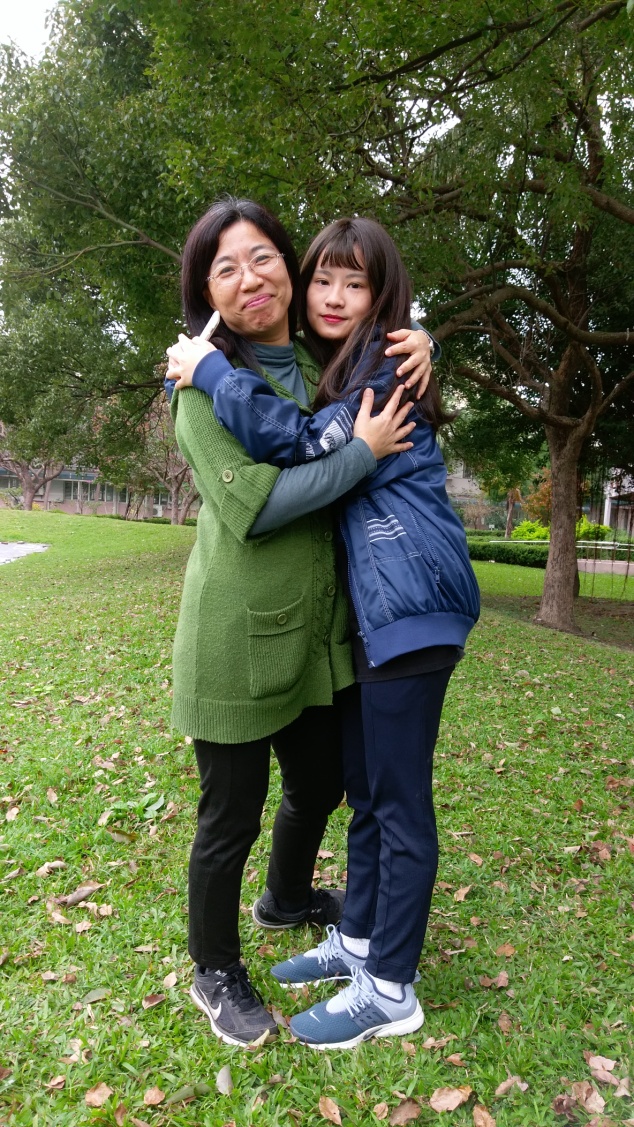 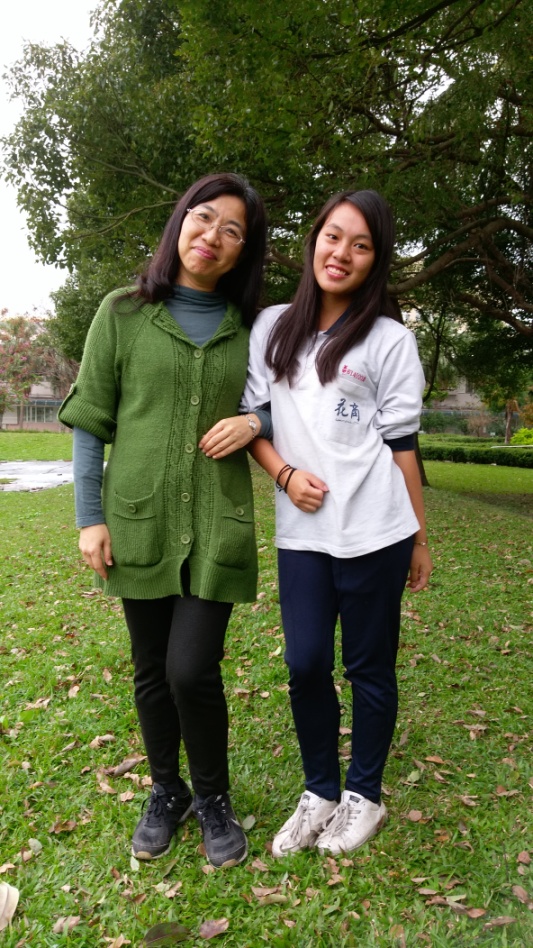 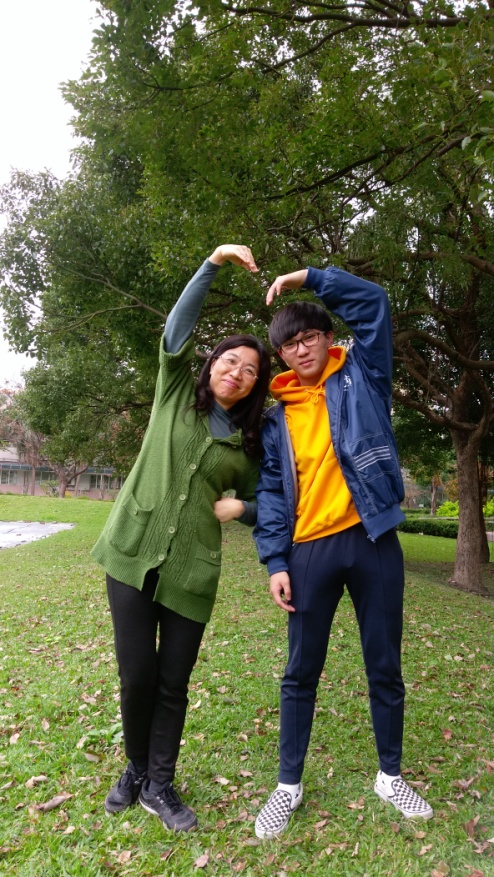 師生雙向的溝通很重要
班級經營分享
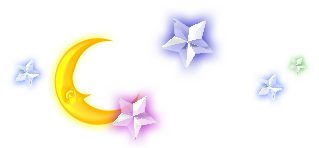 三、師生關係的建立
生活小語書寫
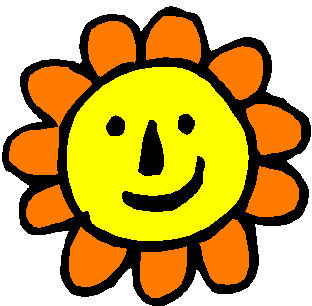 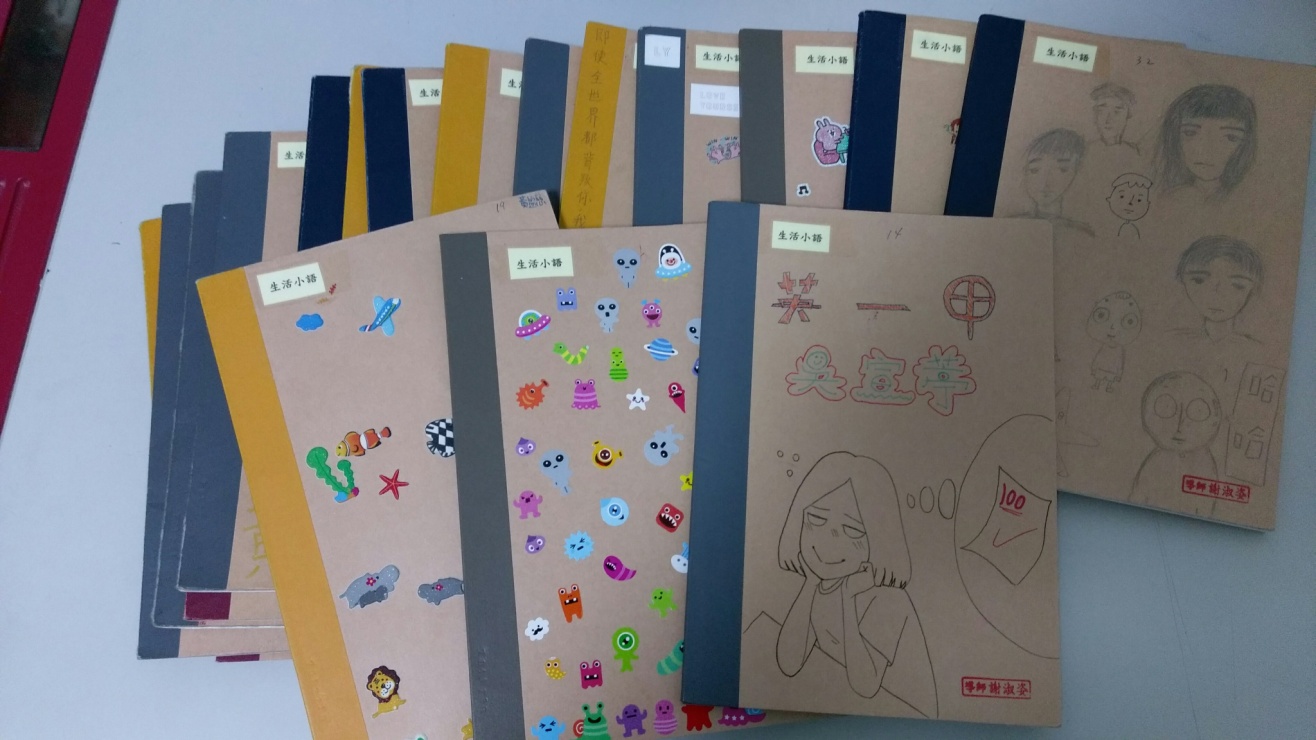 首次實驗生活小語(日記)的書寫，效果很好，可以及時了解學生的狀況及需約談的對象。
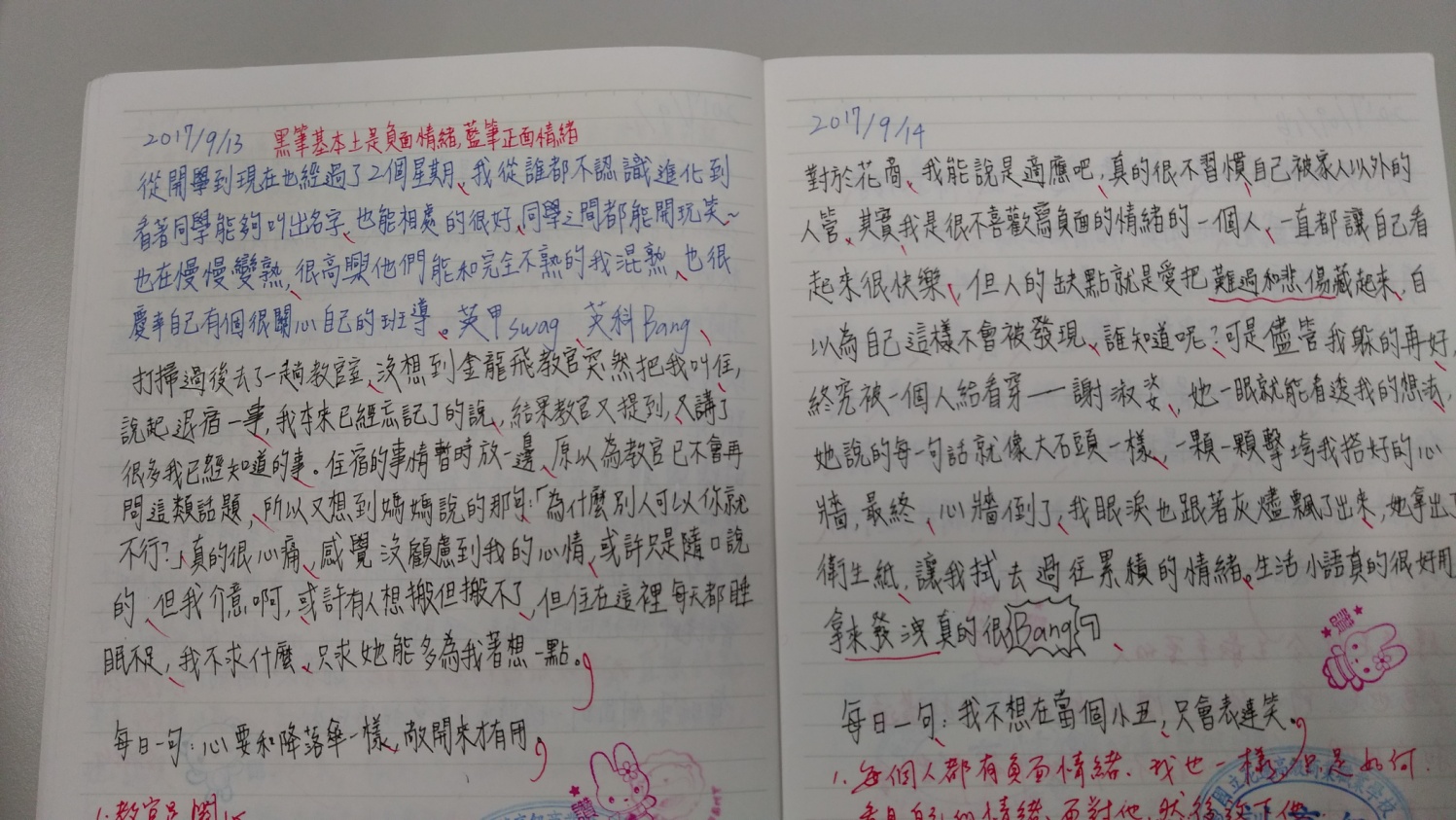 生活小語取代週記，若當天很忙就蓋章(讚)或挑選寫的較好的回復。
班級經營分享
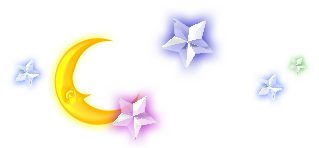 生活小語書寫
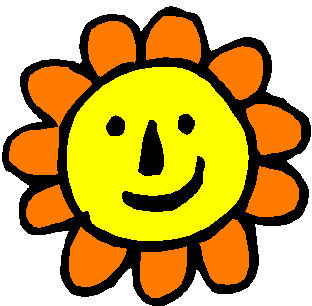 封面可以自由設計
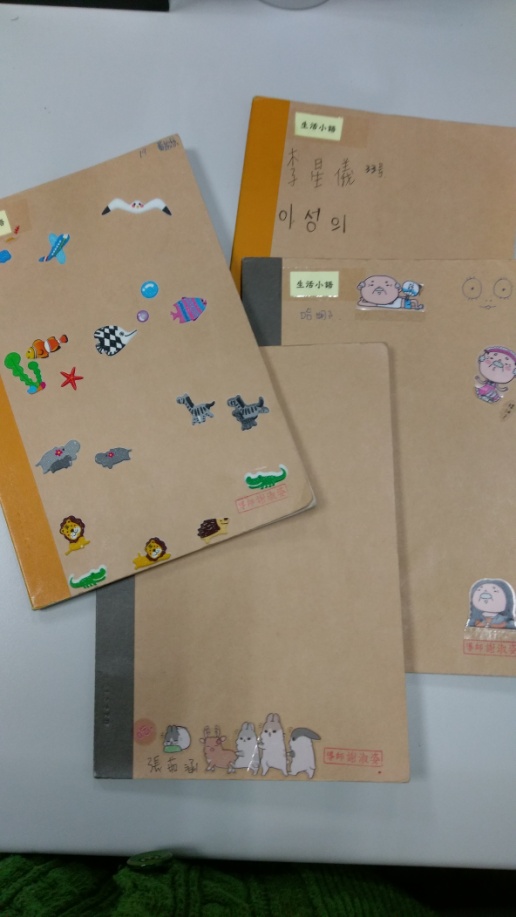 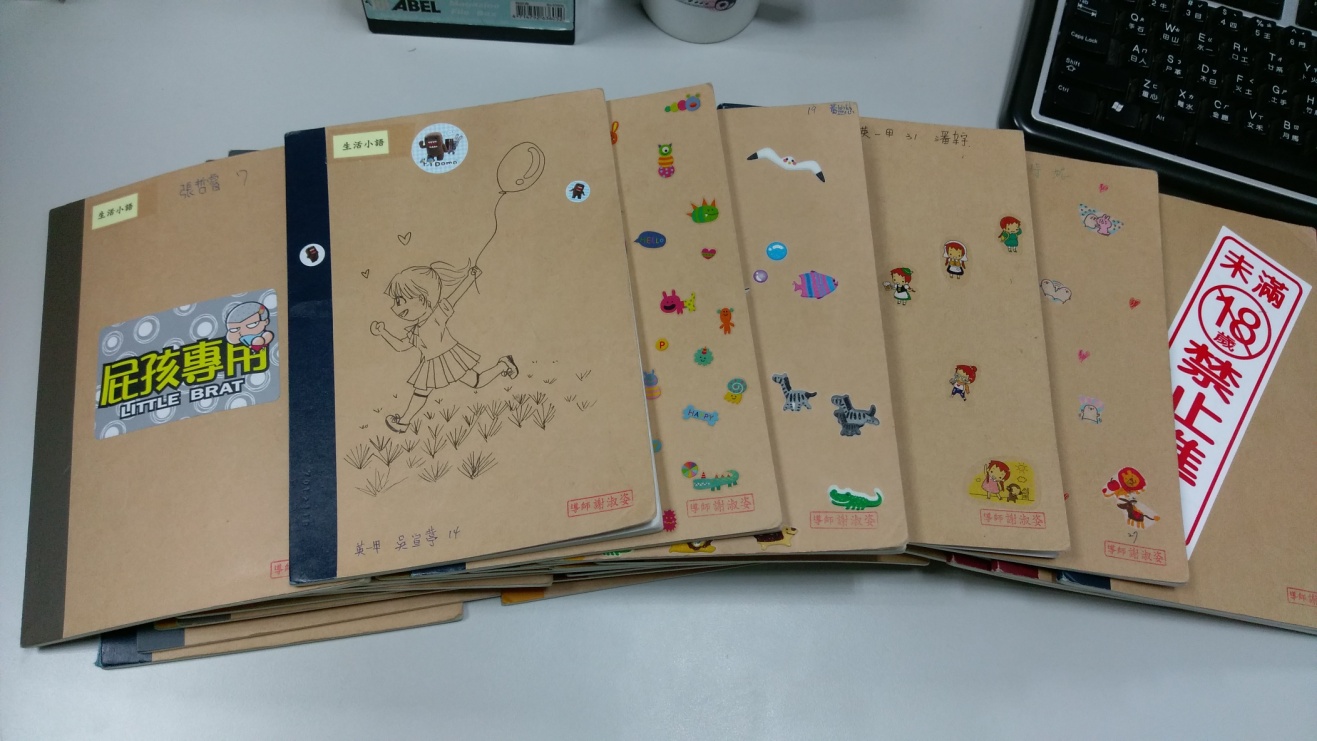 師生關係的建立
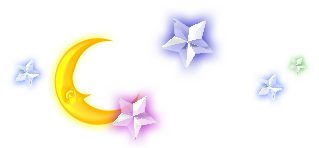 生活小語書寫
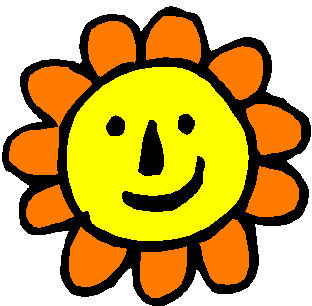 內容格式不限，畫畫也可以。
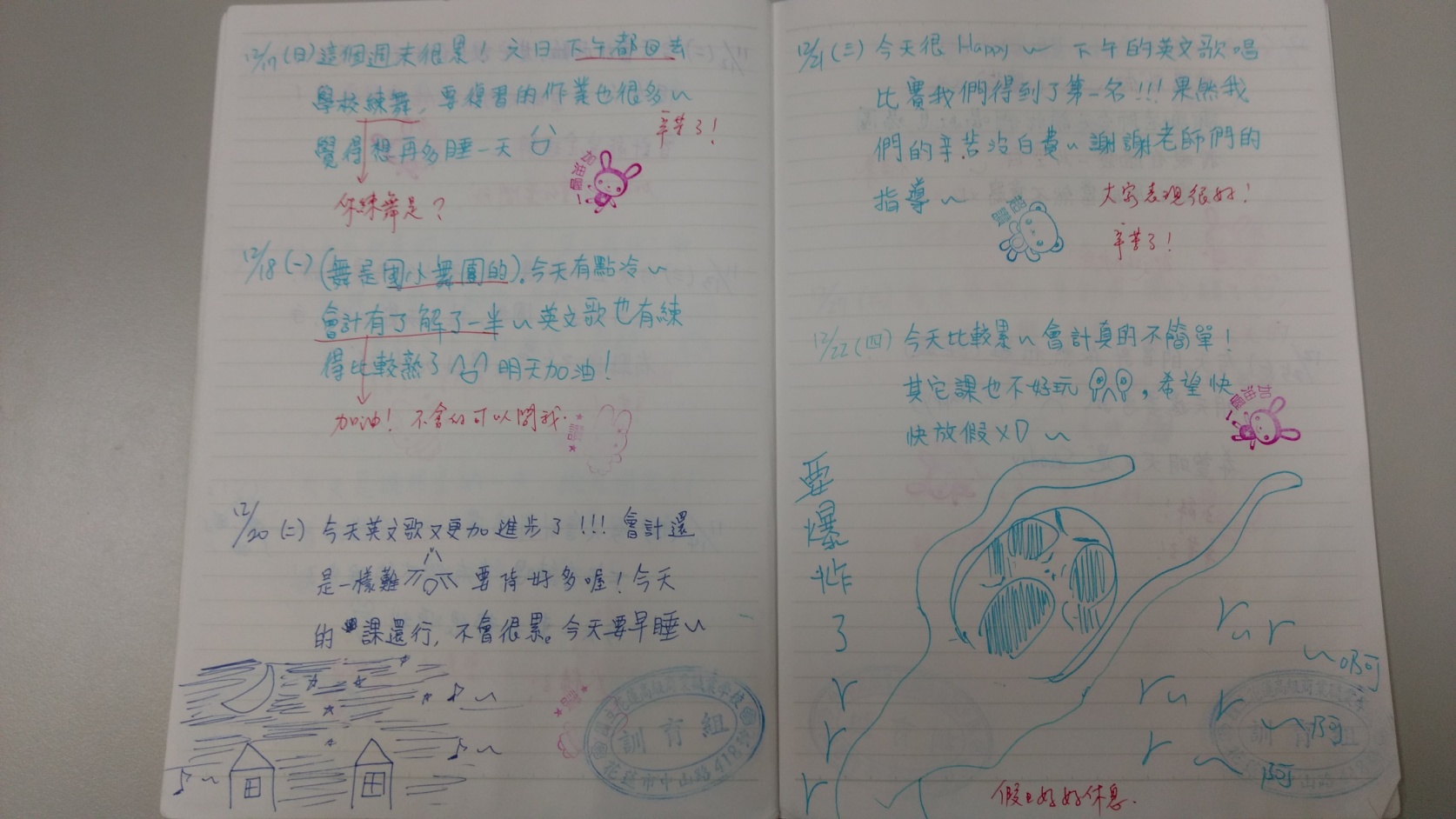 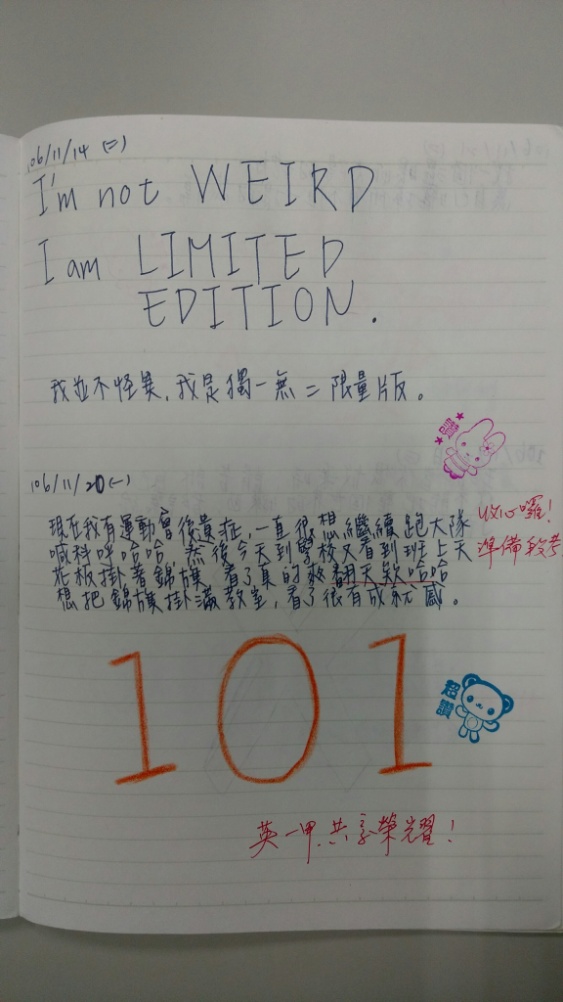 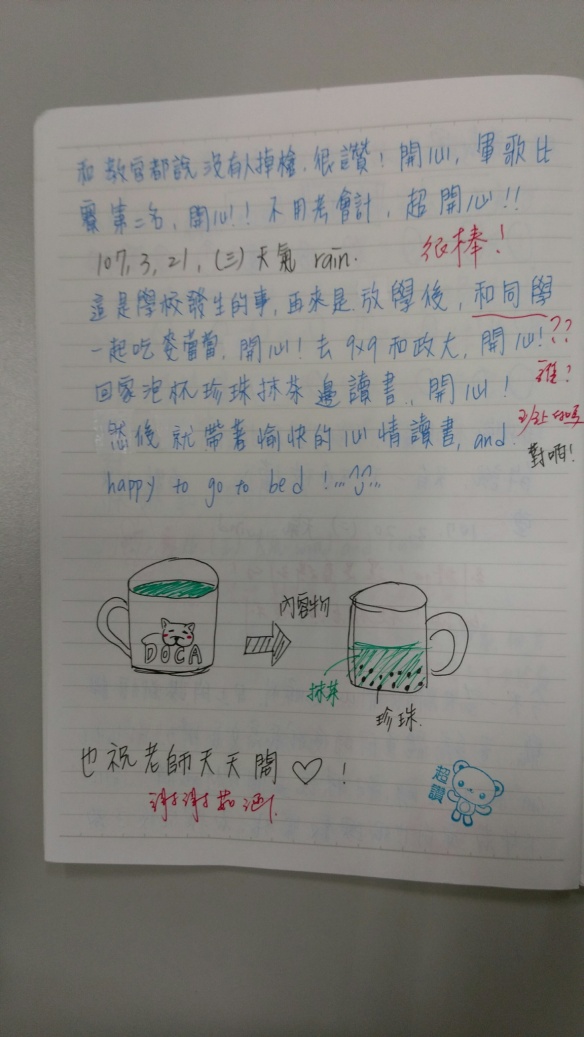 師生關係的建立
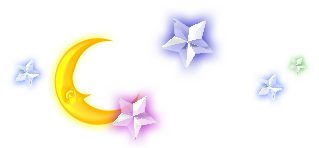 生活小語書寫
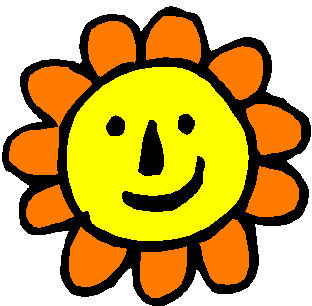 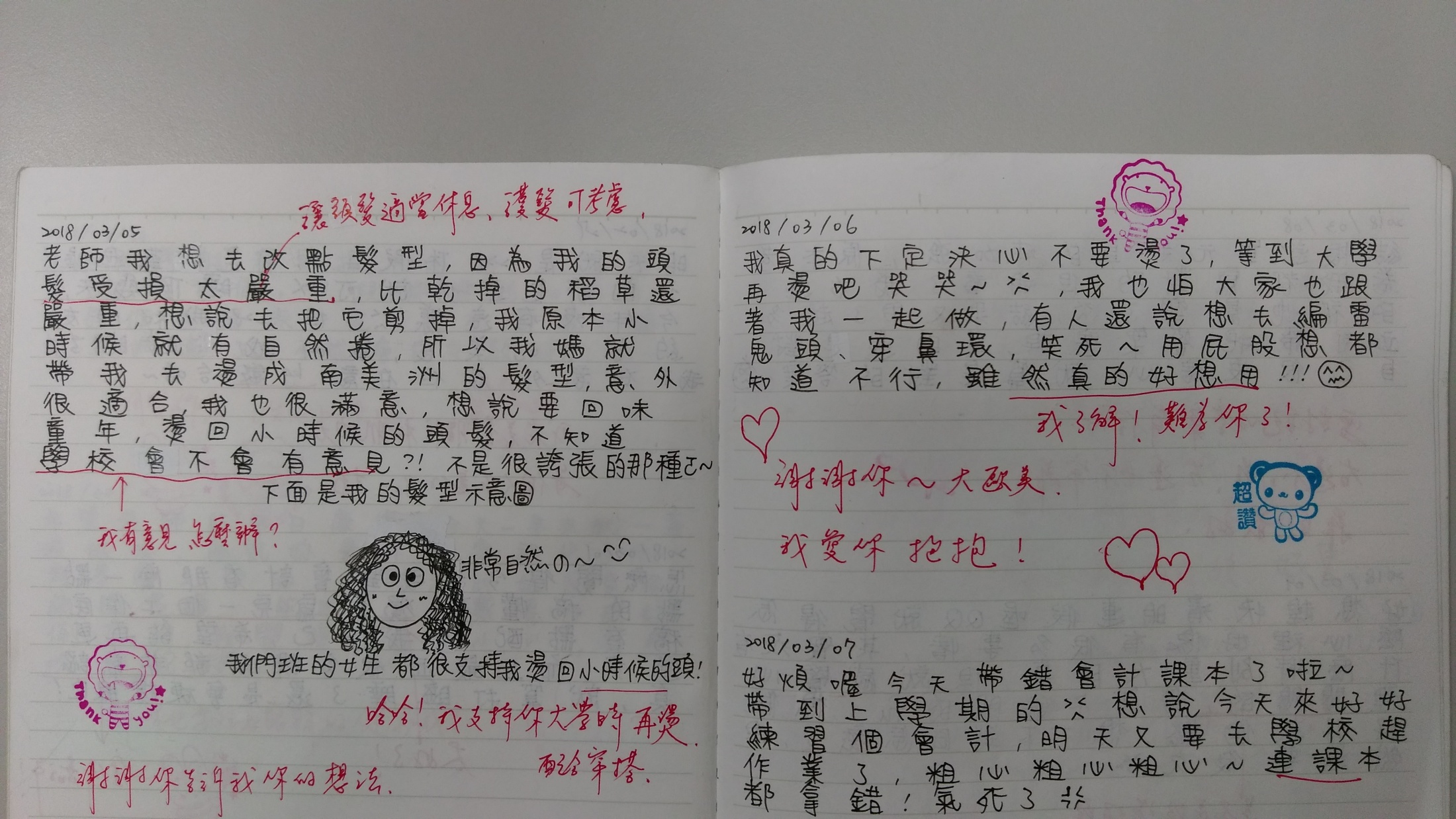 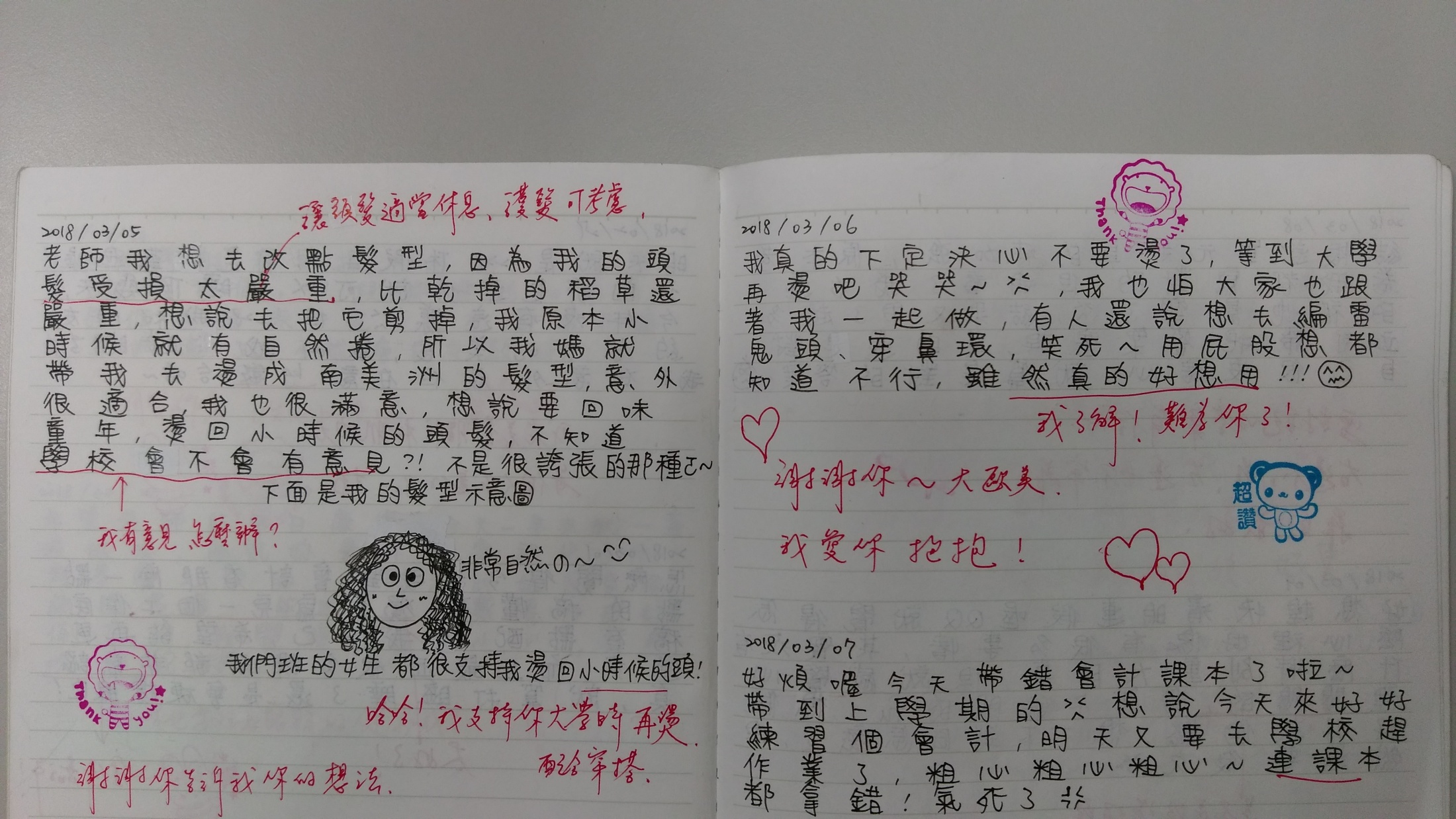 生活小語是很好的師生溝通方式
師生關係的建立
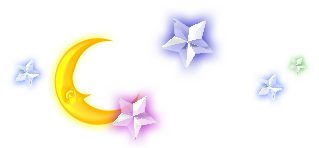 四、班級活動的運作
班級經營分享
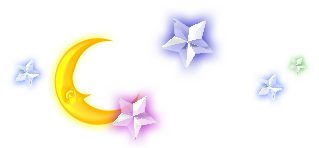 四、班級活動的運作
重要活動，全班參與，例如：運動會
每個人畫班牌設計稿，再全班票選。
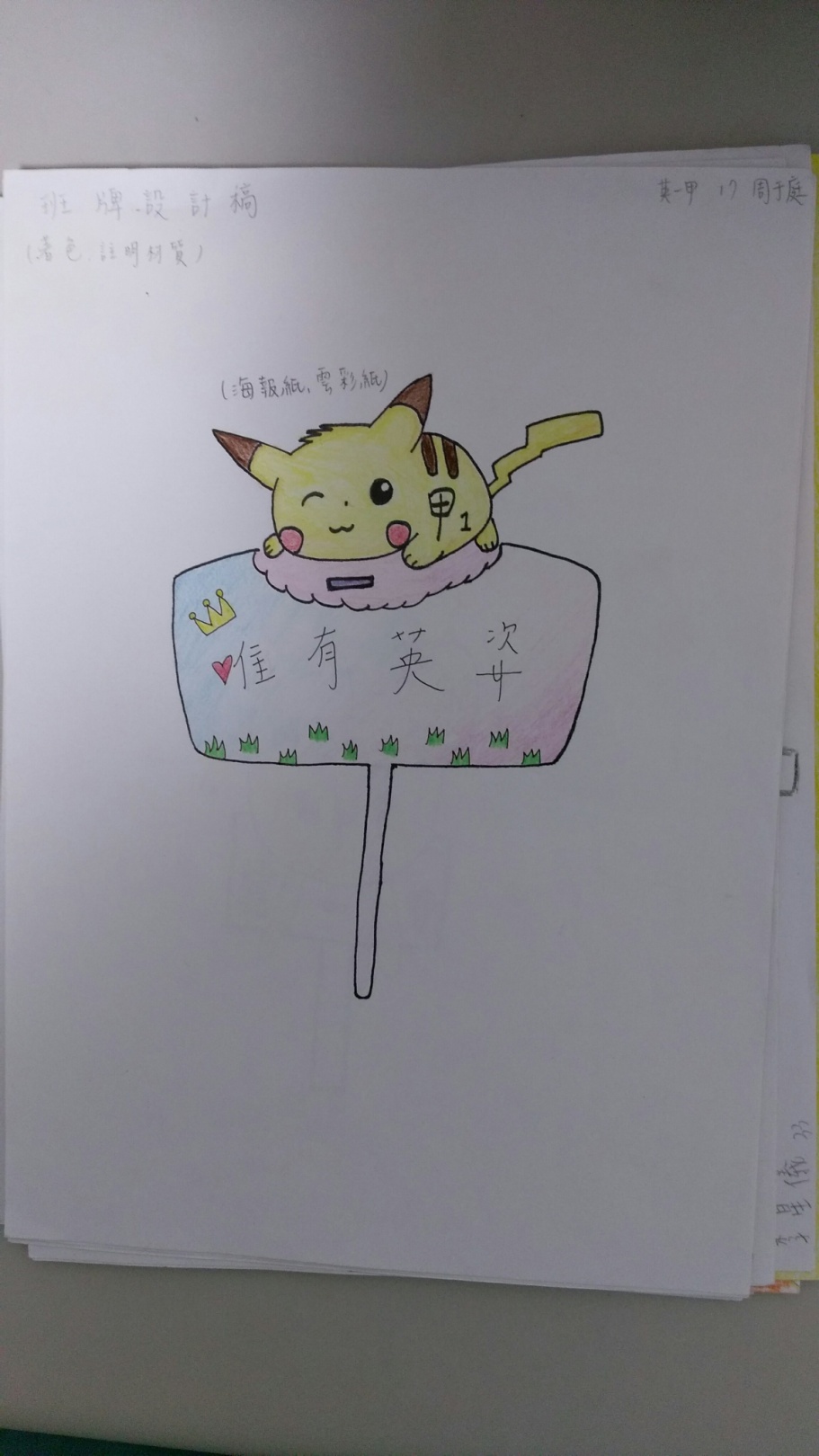 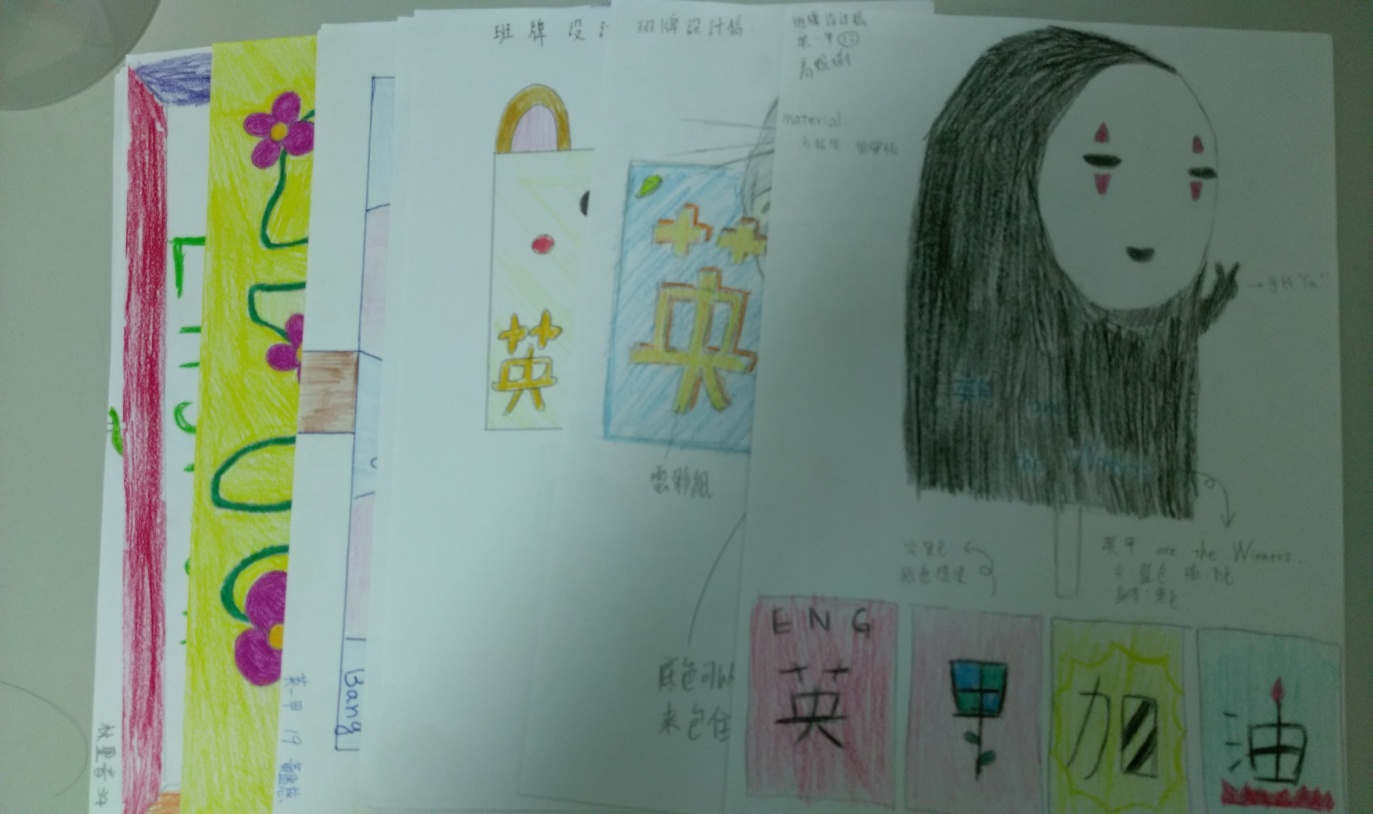 班級經營分享
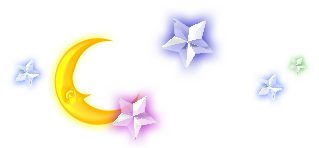 全班票選第一名班牌設計稿及完成品
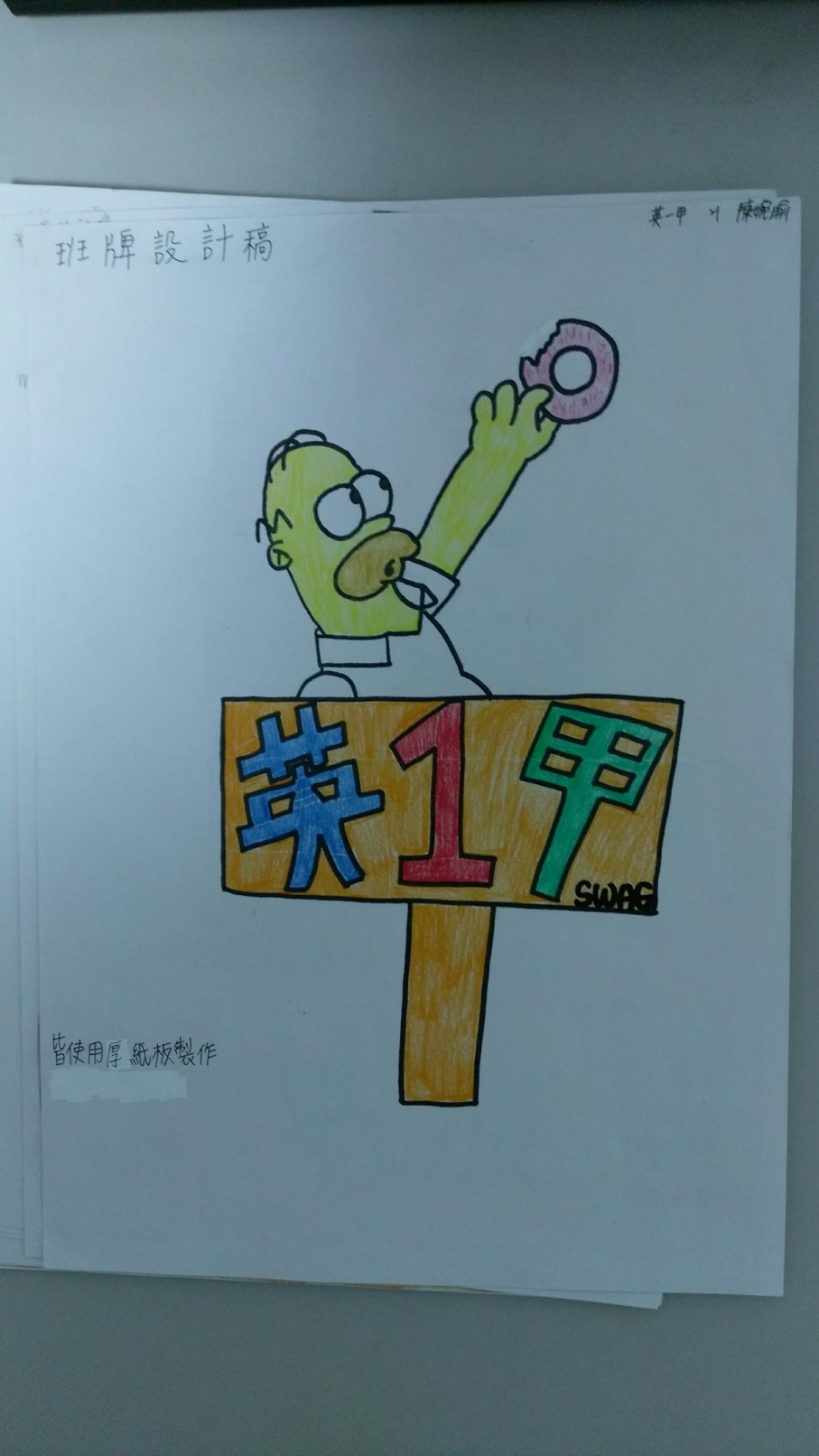 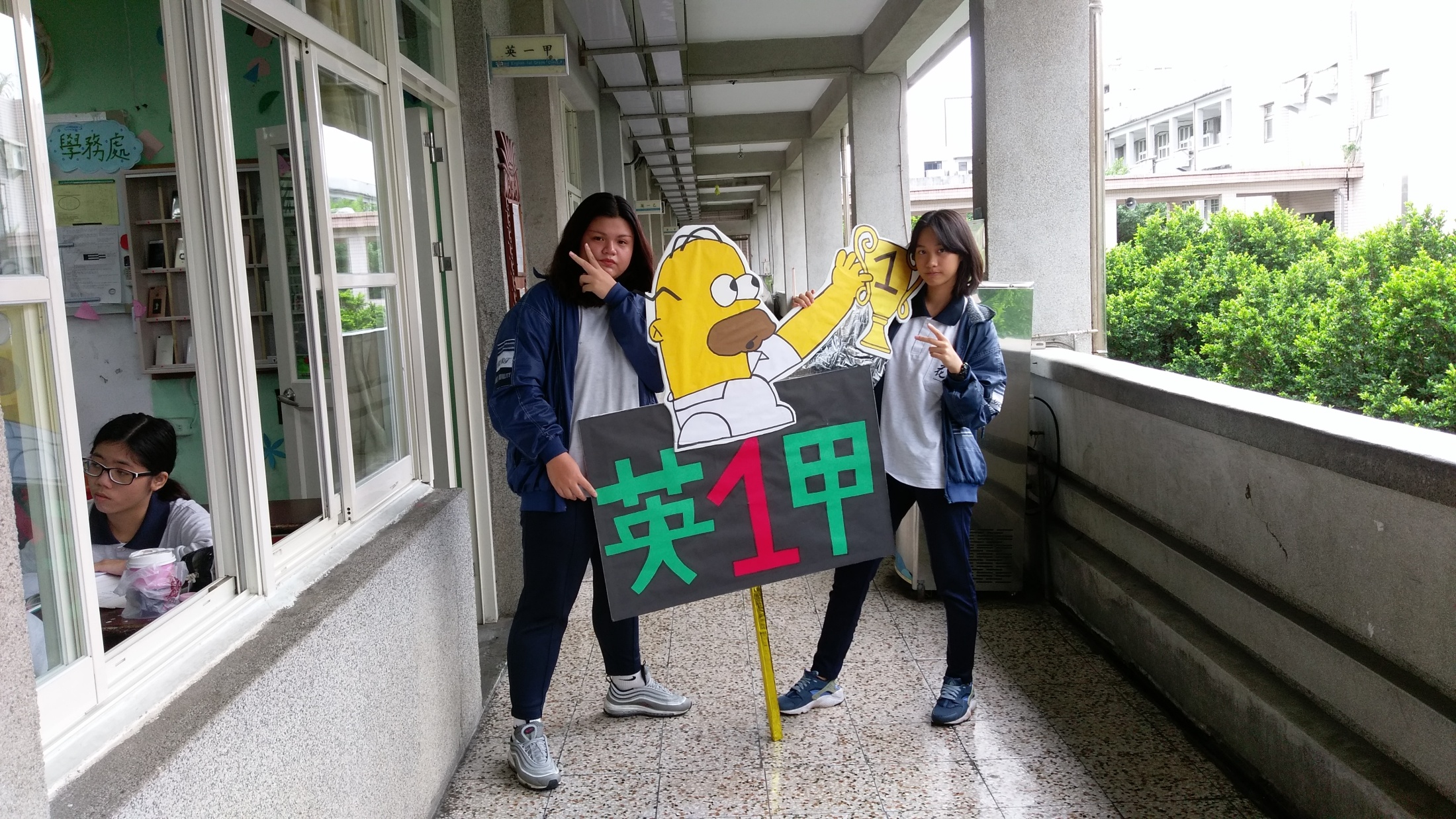 班級活動的運作
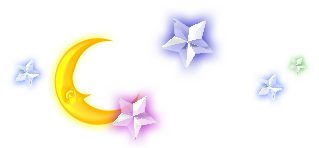 團結重榮譽凝聚班級向心力
籃球比賽冠軍→
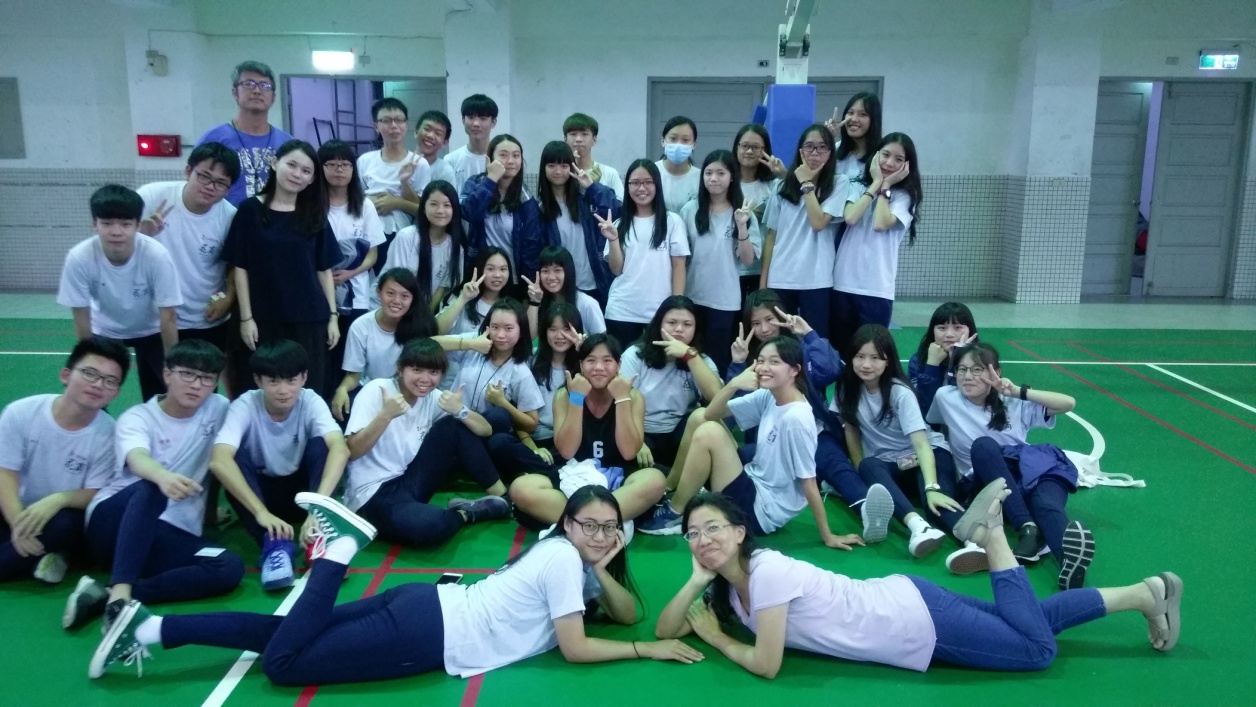 運動會精神總錦標冠軍↓
趣味競賽冠軍
女子田徑冠軍
創意進場亞軍
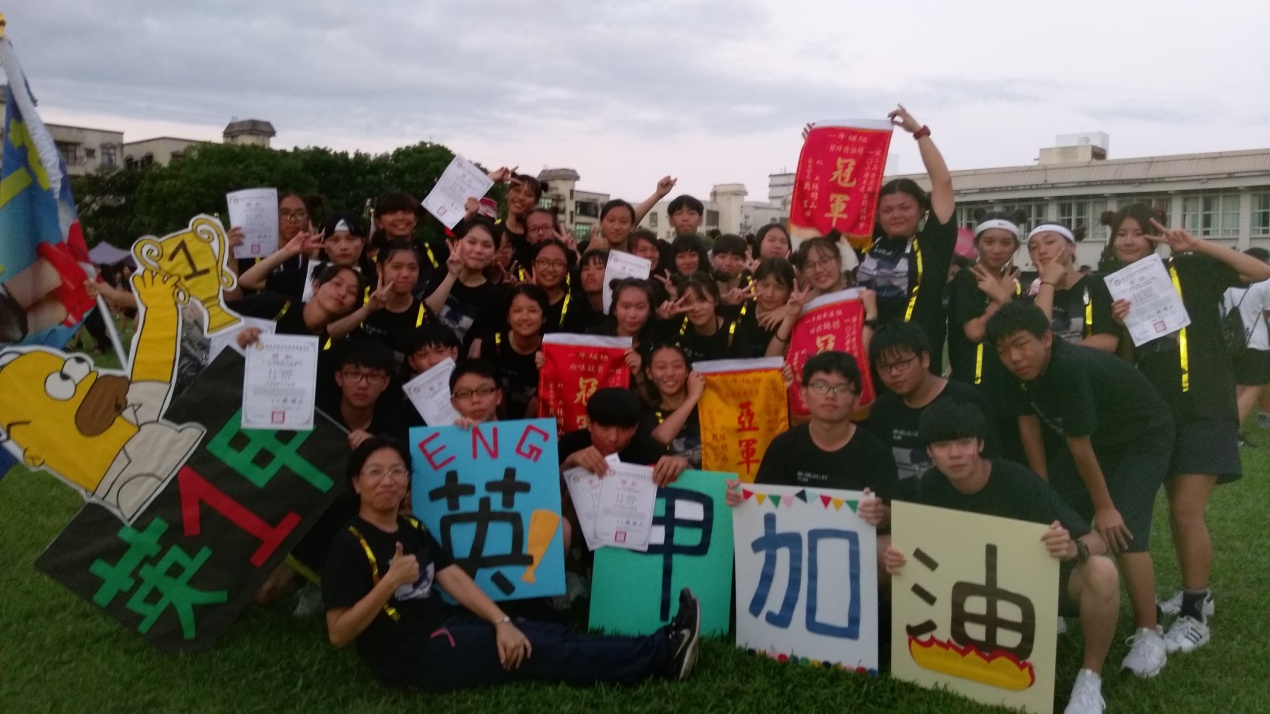 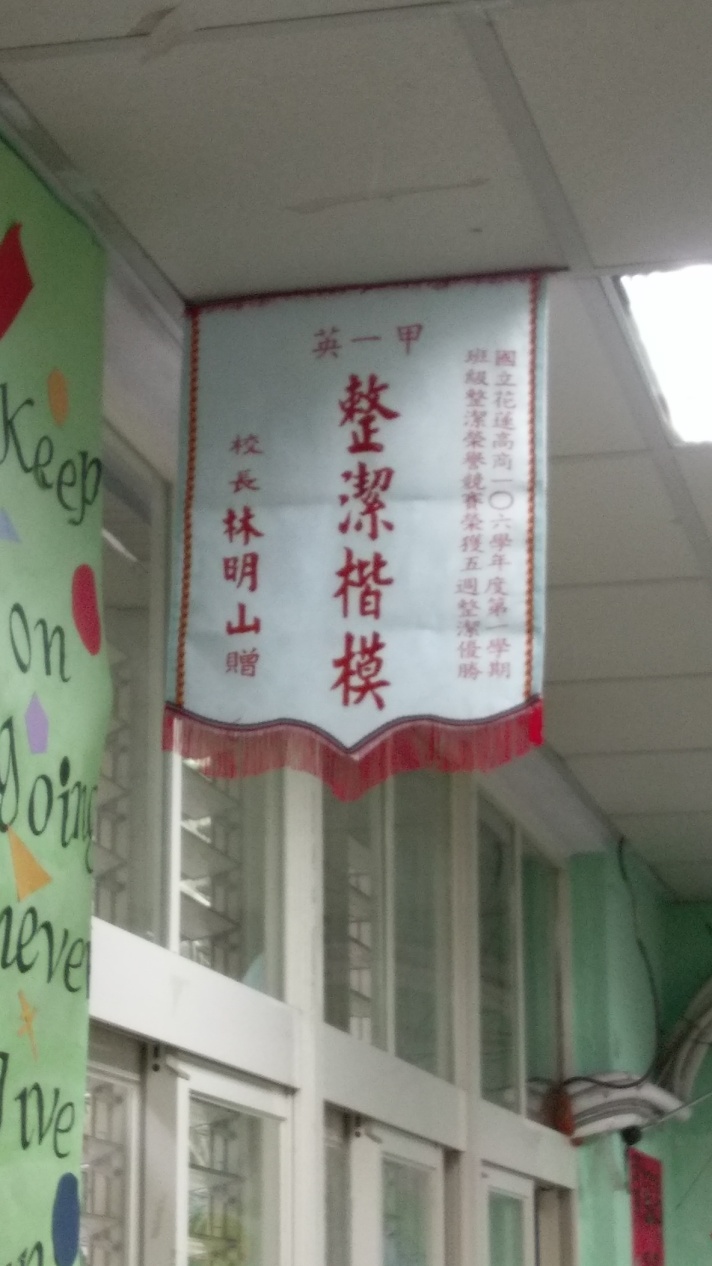 班級活動的運作
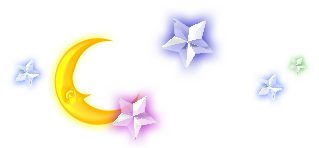 團結重榮譽凝聚班級向心力
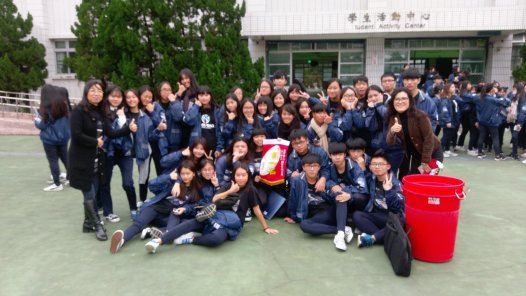 英語歌唱比賽第一名→
感謝英文老師(林美儒)指導
軍歌比賽第二名↓
感謝教官(許冬如)指導
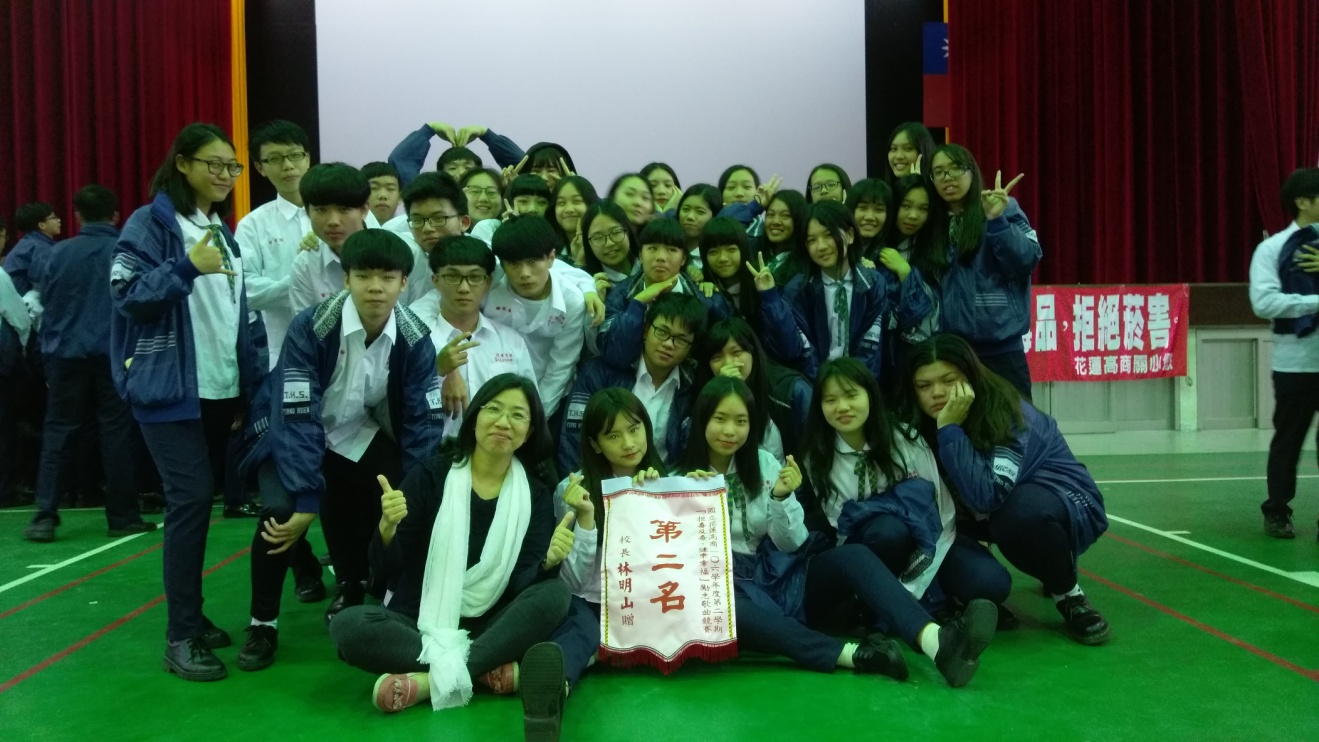 英語角佈置第一名
園遊會第三名
網路商城第一名
…
班級活動的運作
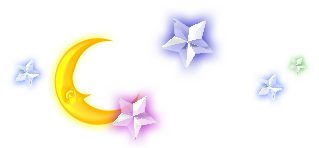 園遊會分工合作
鼓勵學生熱情有活力的參與各項活動
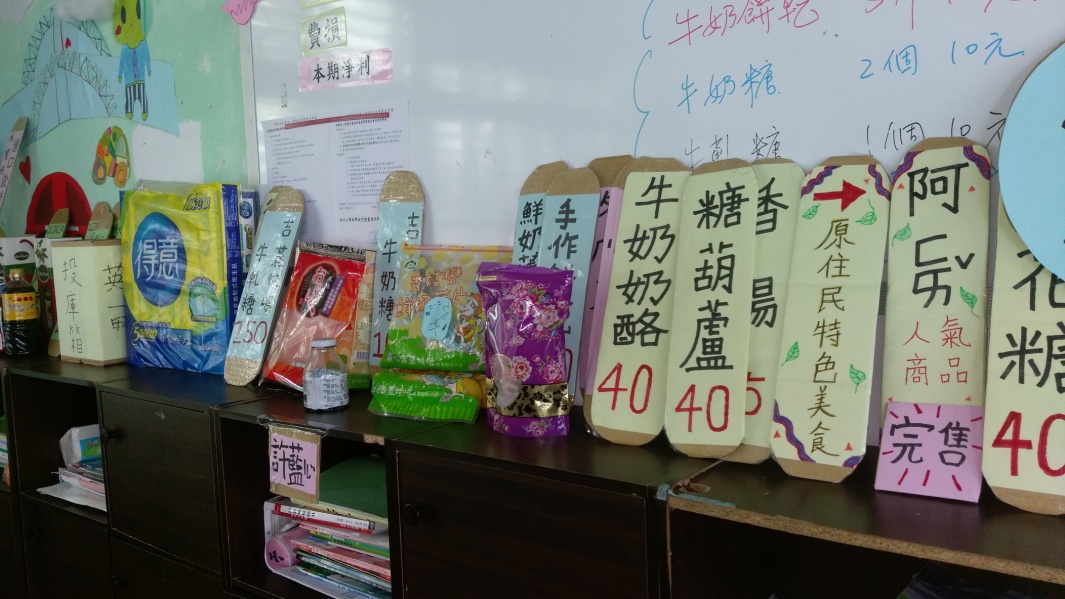 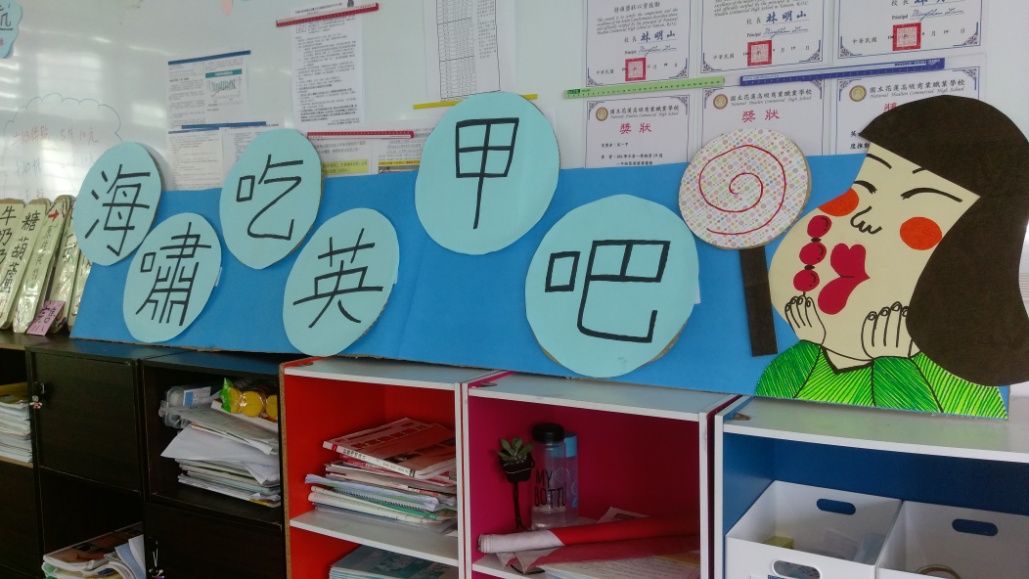 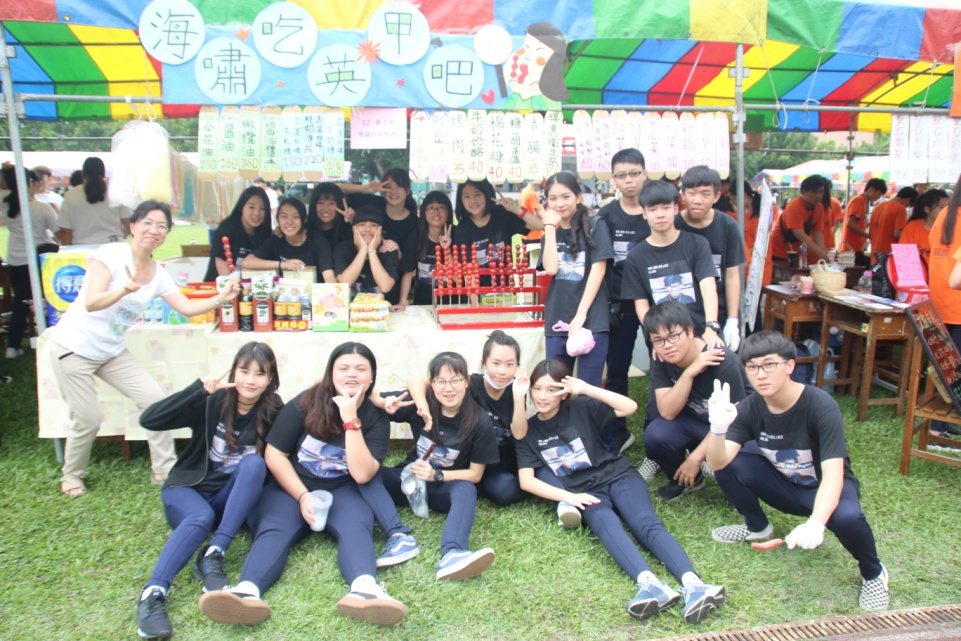 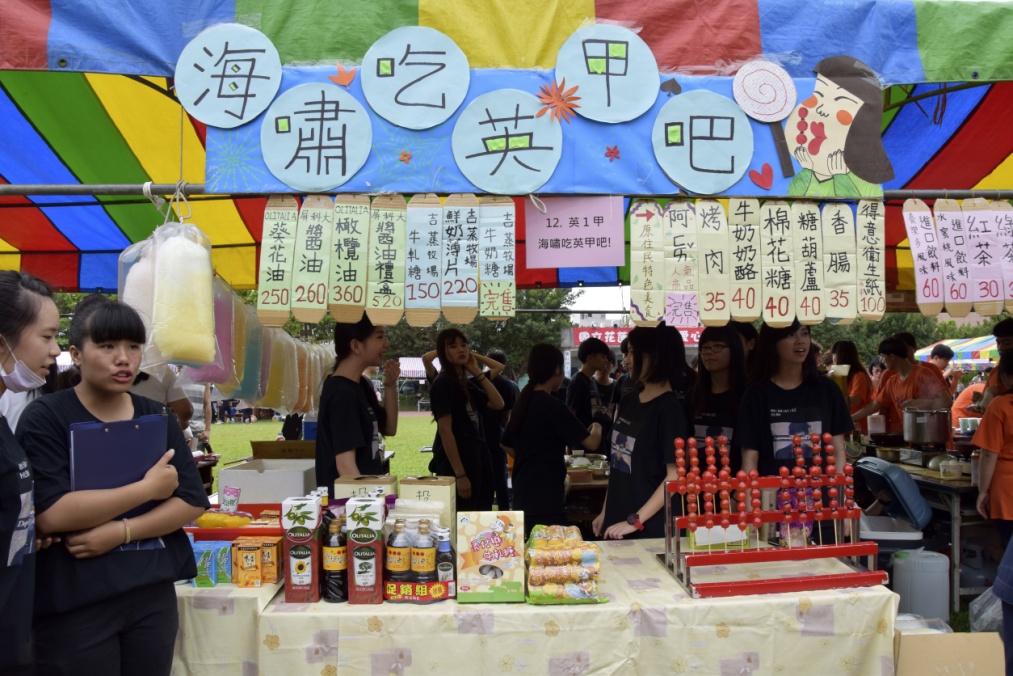 園遊會學經驗做愛心，積極參與收穫多。
班級活動的運作
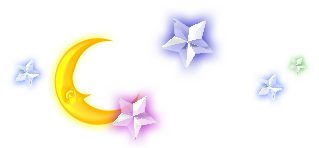 快樂温馨的活動增進班級感情
運動會慶功宴↓
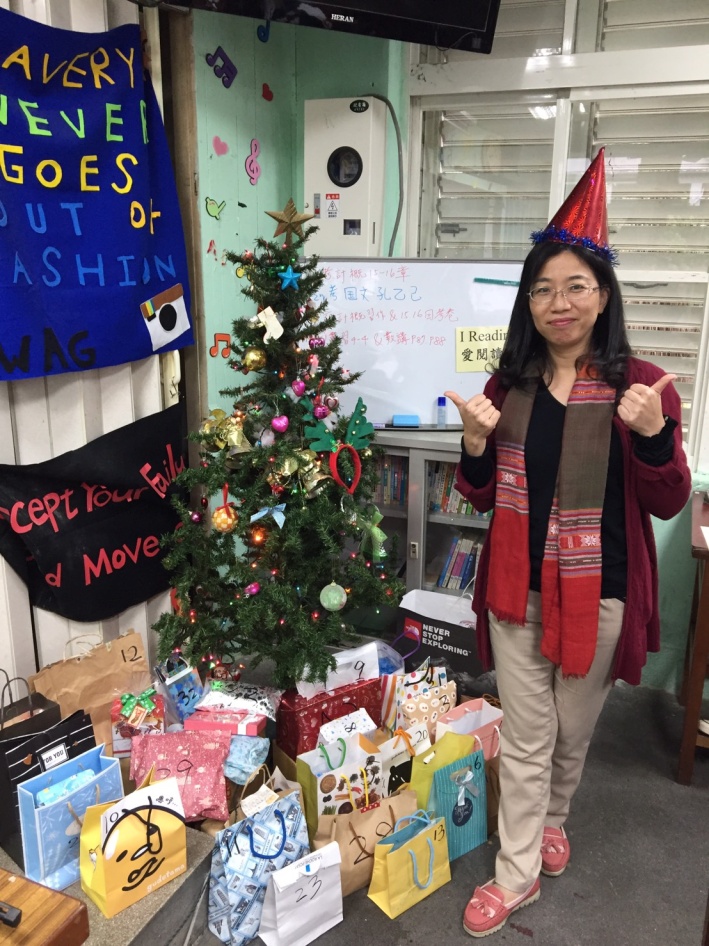 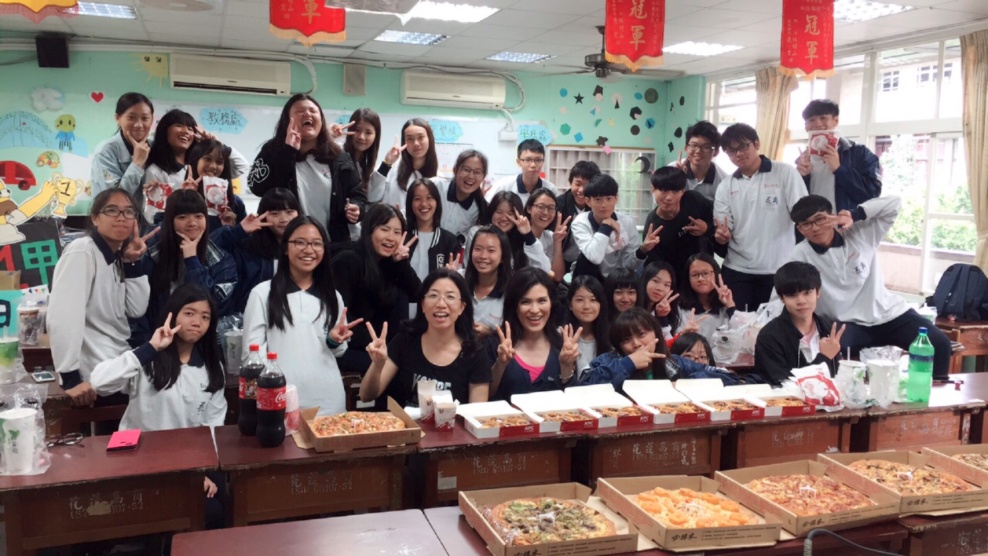 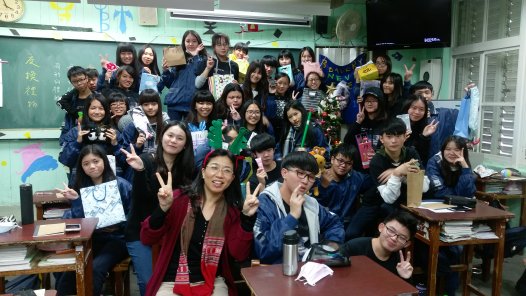 ←↑聖誕節班級交換禮物
    感謝學長姐留下來的聖誕樹
班級活動的運作
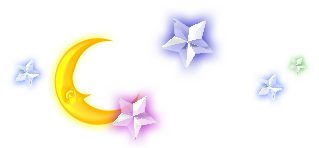 快樂温馨的活動增進班級感情
過年(開學)抽紅包
全班吃雞排
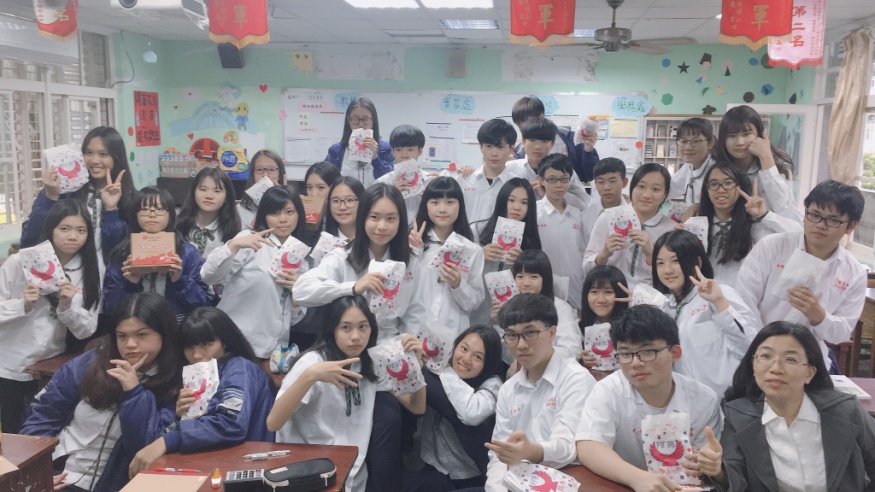 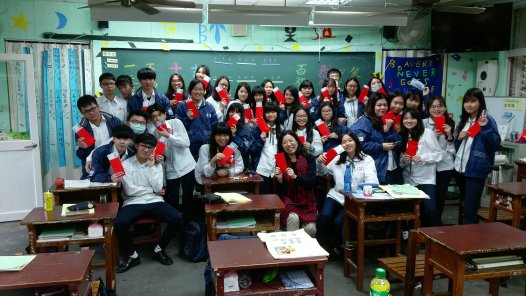 大考前祝福高三學長姐
冬至吃湯圓
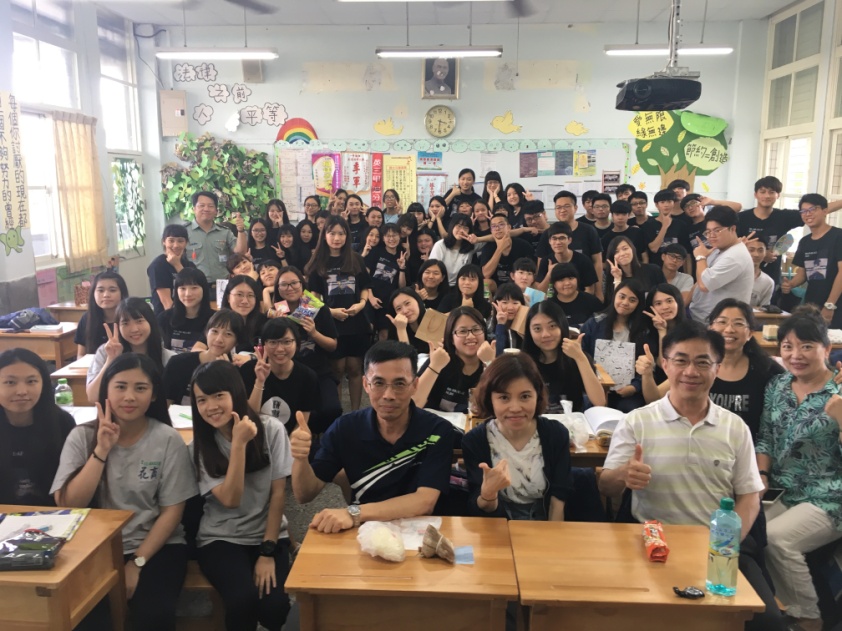 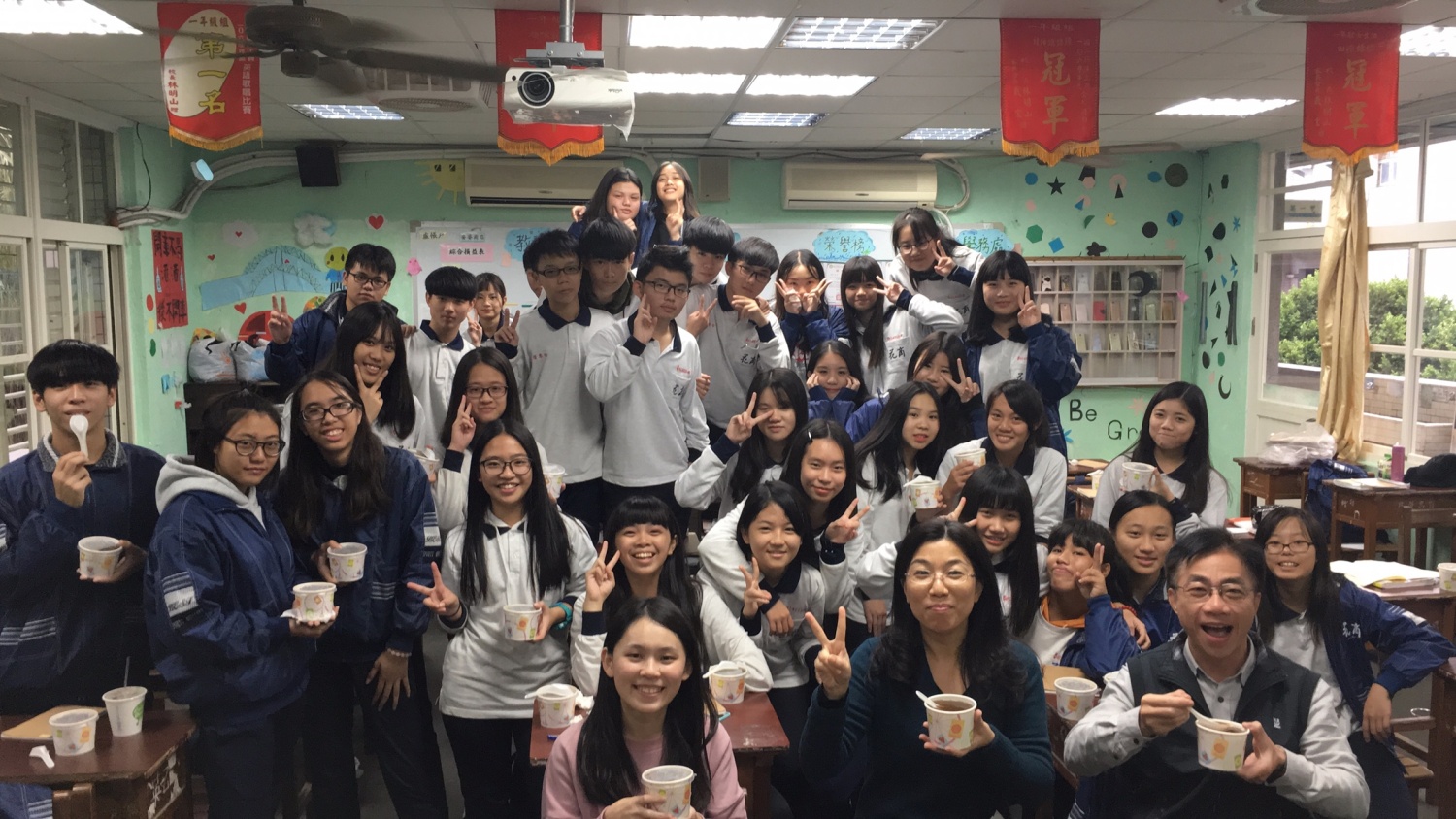 班級活動的運作
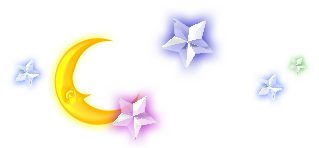 五、結語
班級經營分享
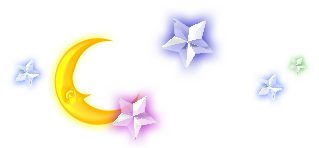 五、結語
運用方法更有效率完成工作
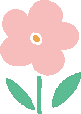 期末評語表附件五
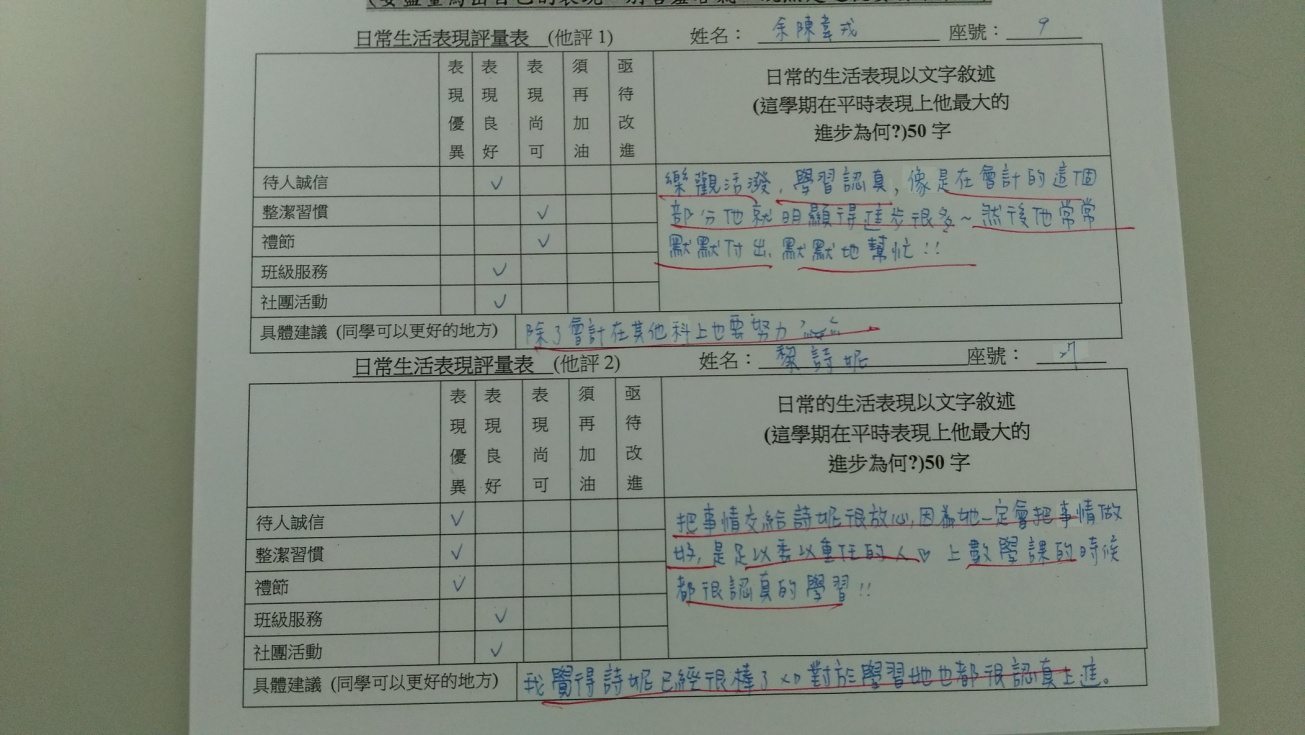 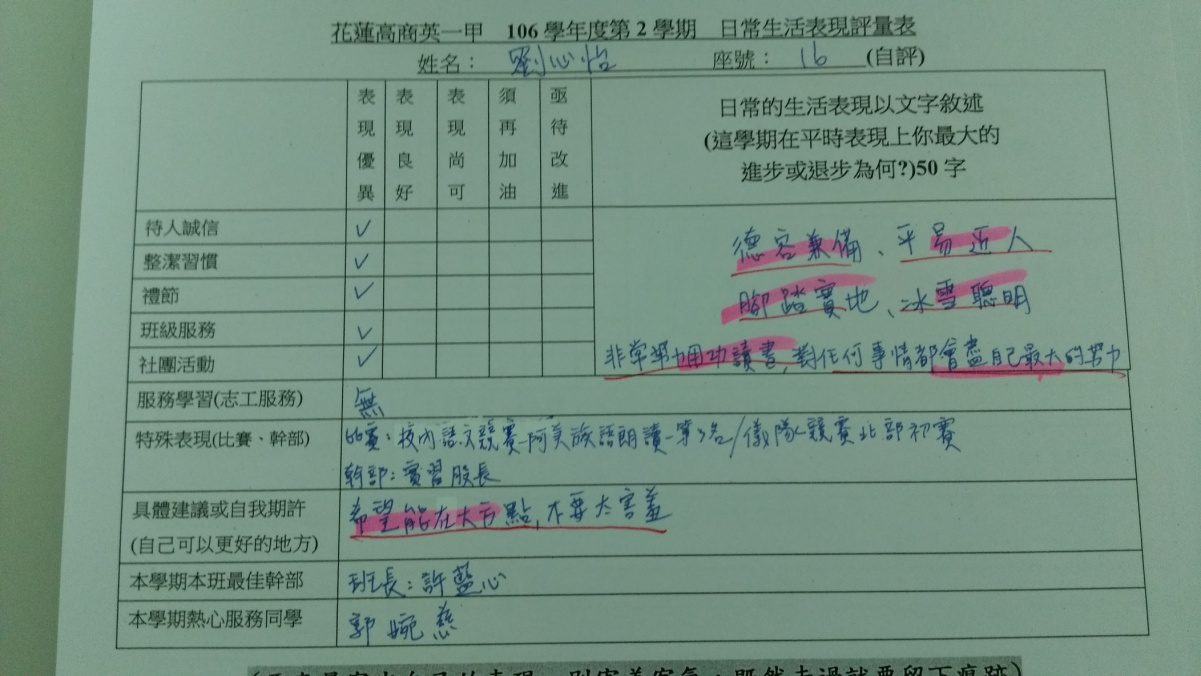 班級經營分享
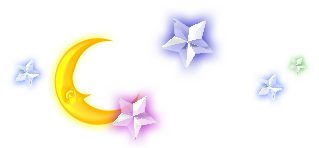 五、結語
所有孩子都是美好的，他們的父母也是美好的
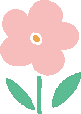 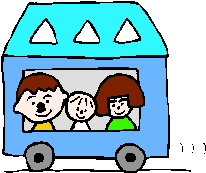 班級經營分享
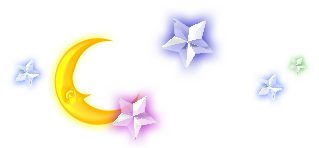 五、結語
活力
快樂
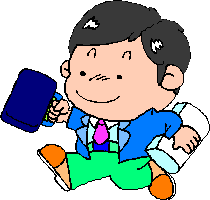 健康是最大的資產。
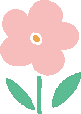 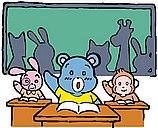 我們照顧好自己，才能照顧好學生。
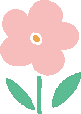 班級經營分享
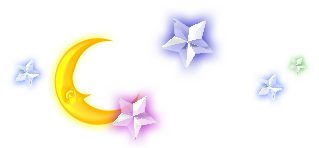 感謝聆聽
祝福大家
班級經營分享